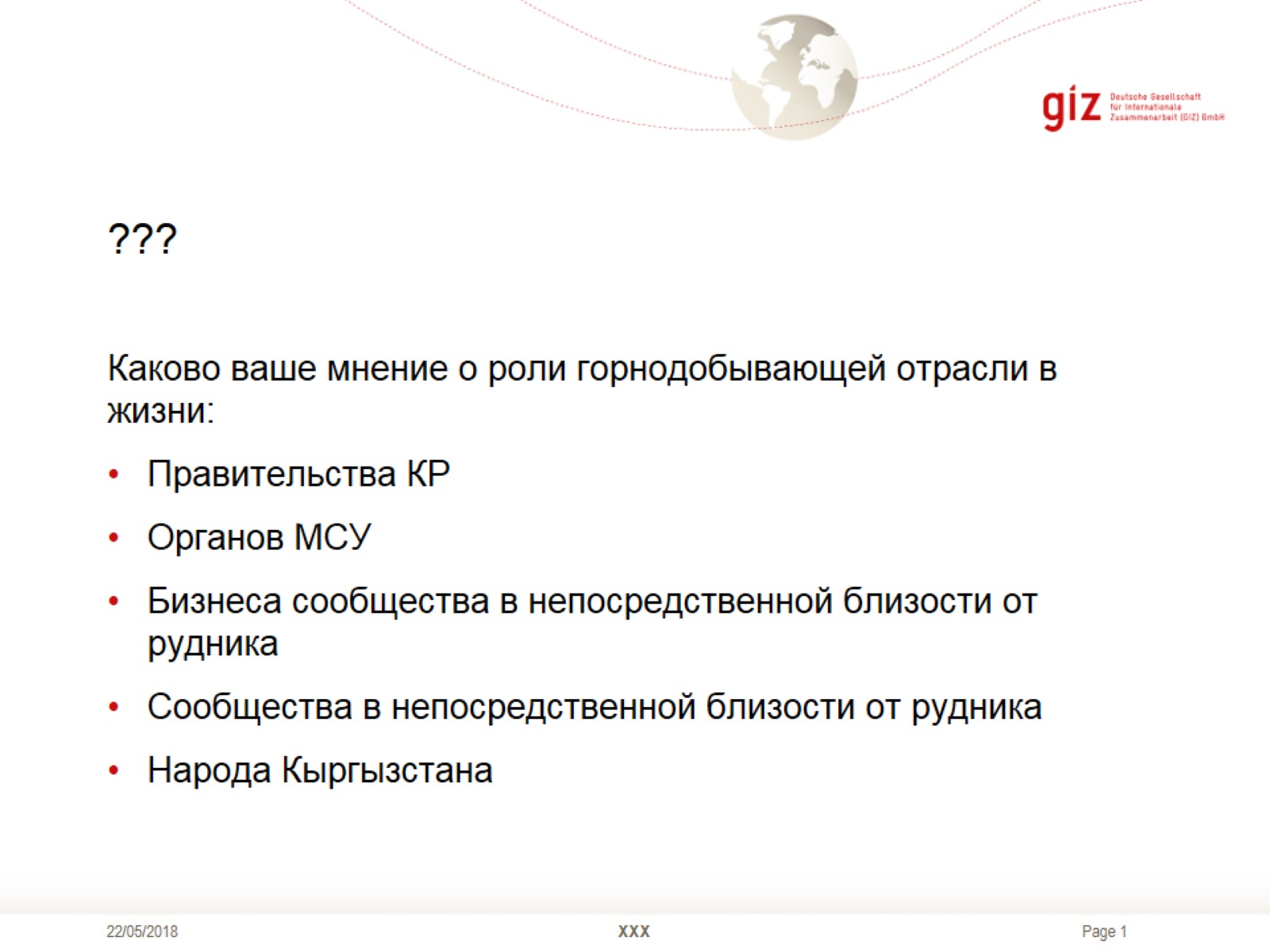 ???
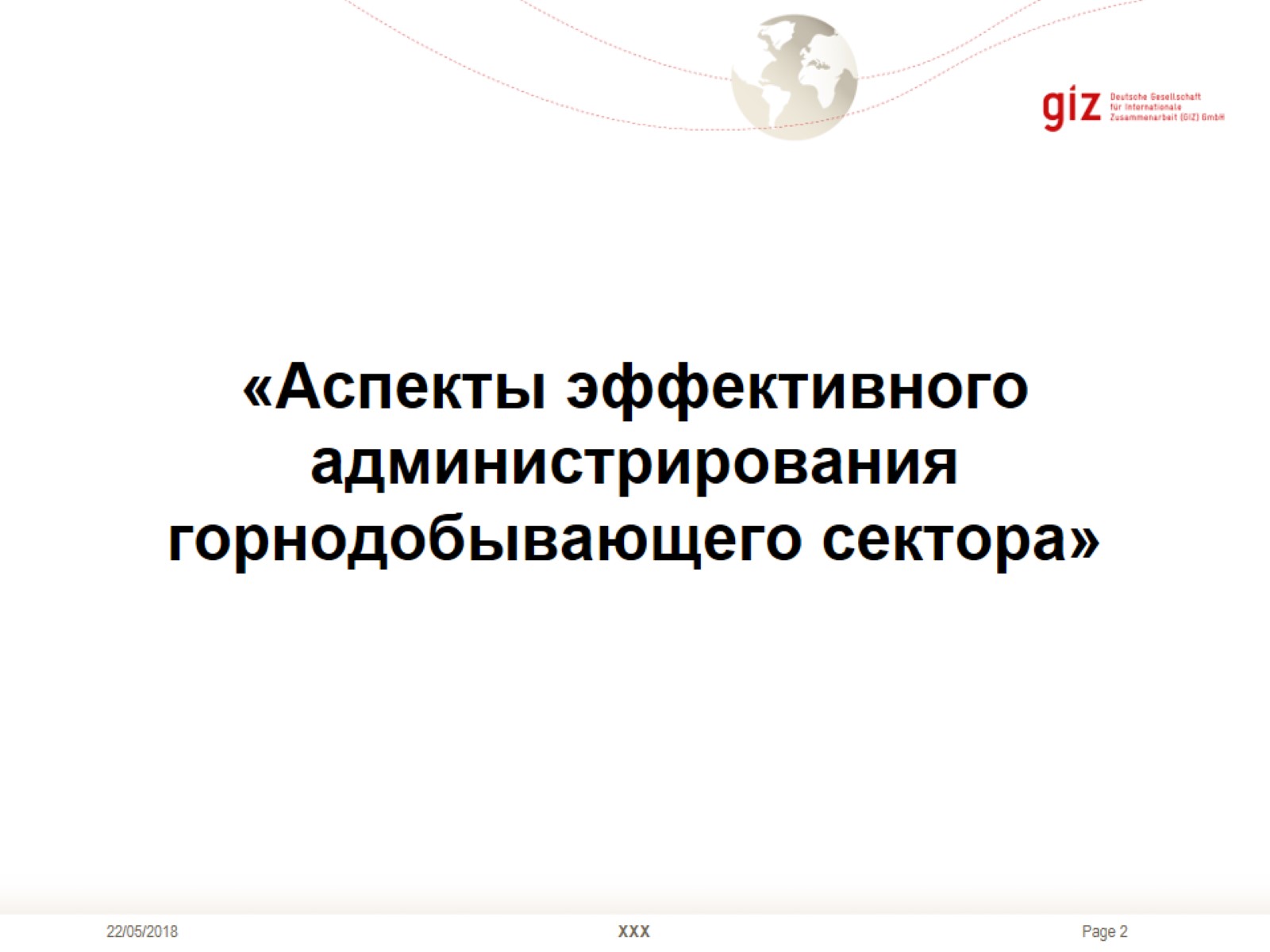 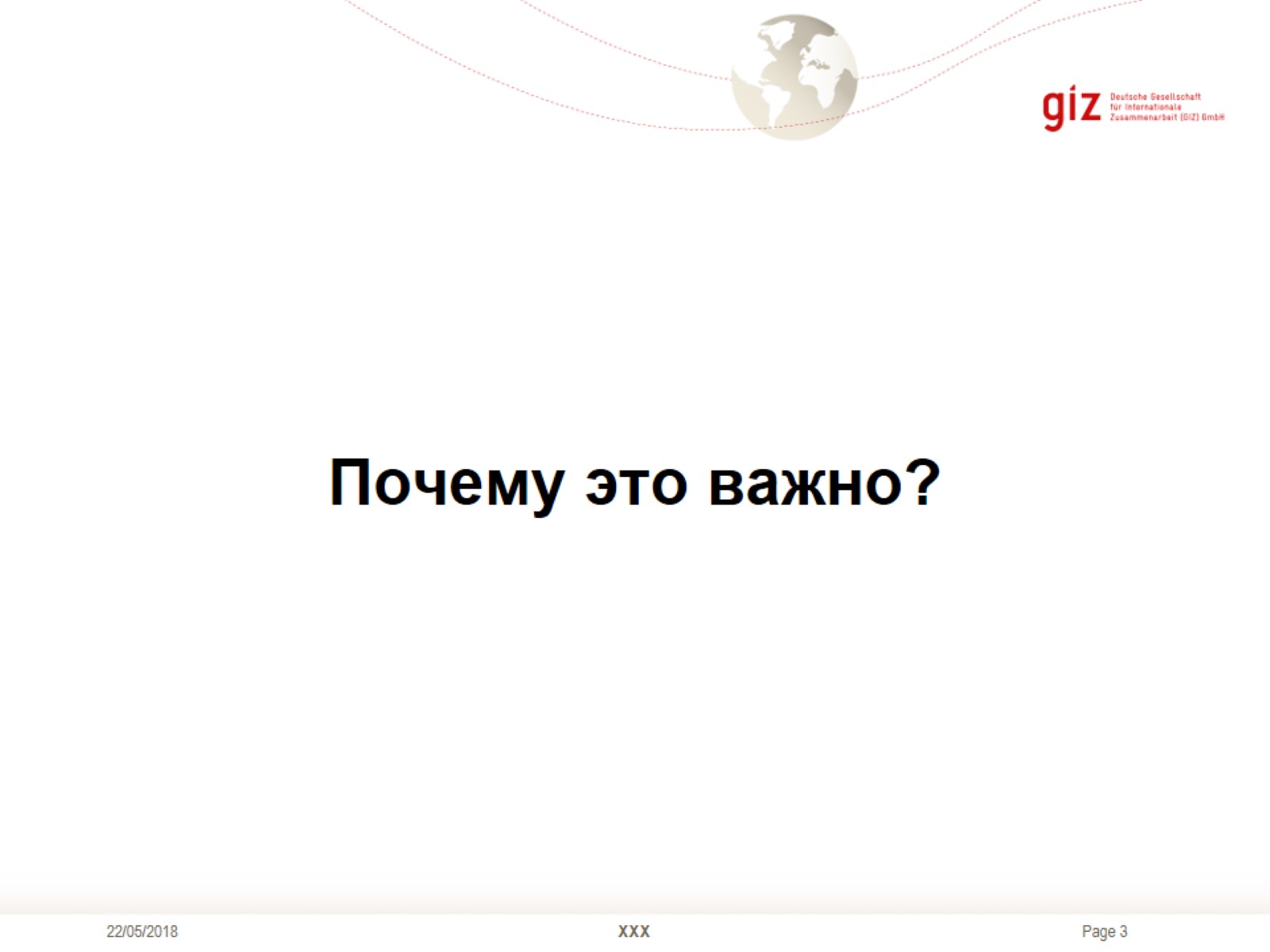 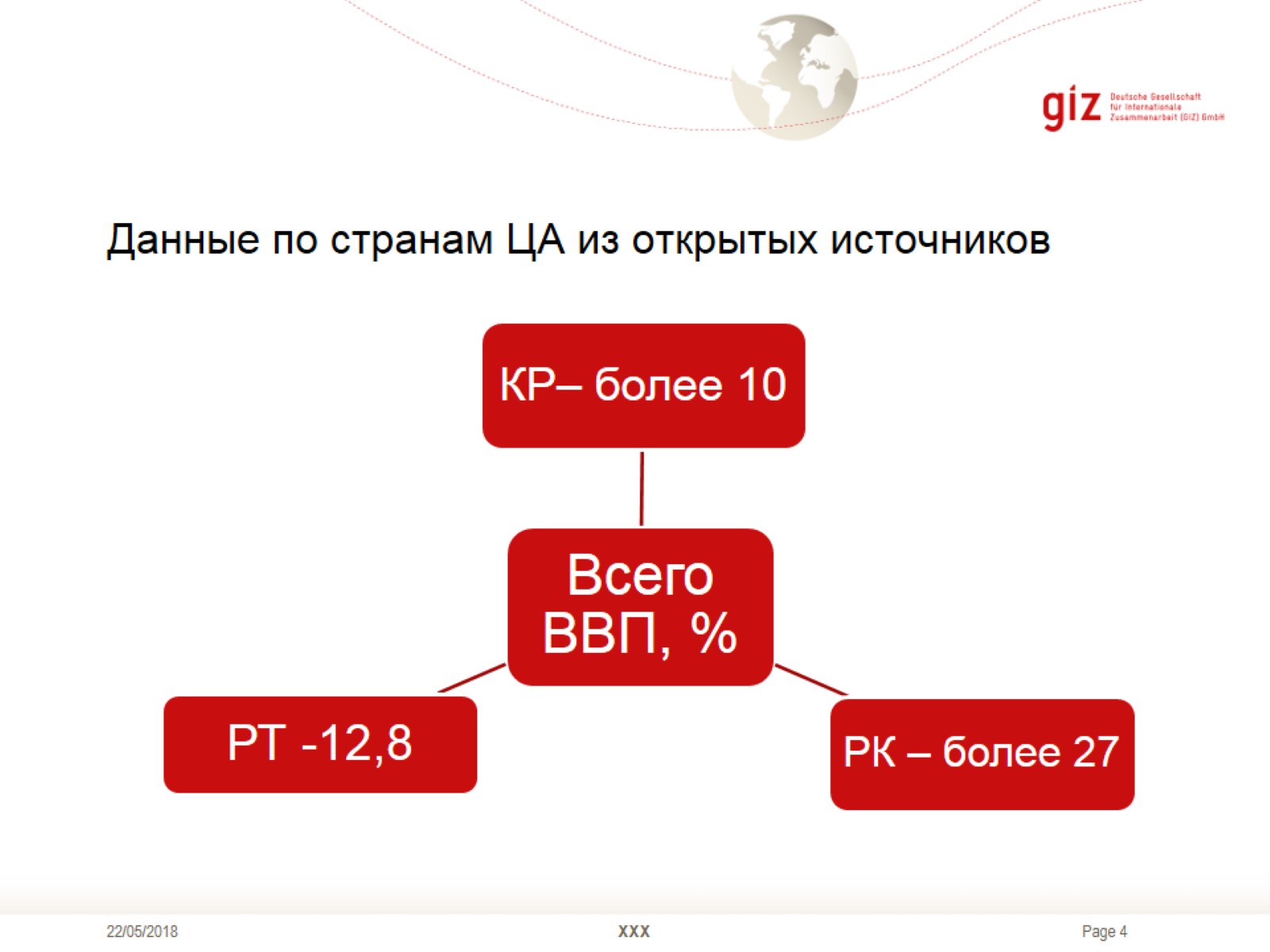 Данные по странам ЦА из открытых источников
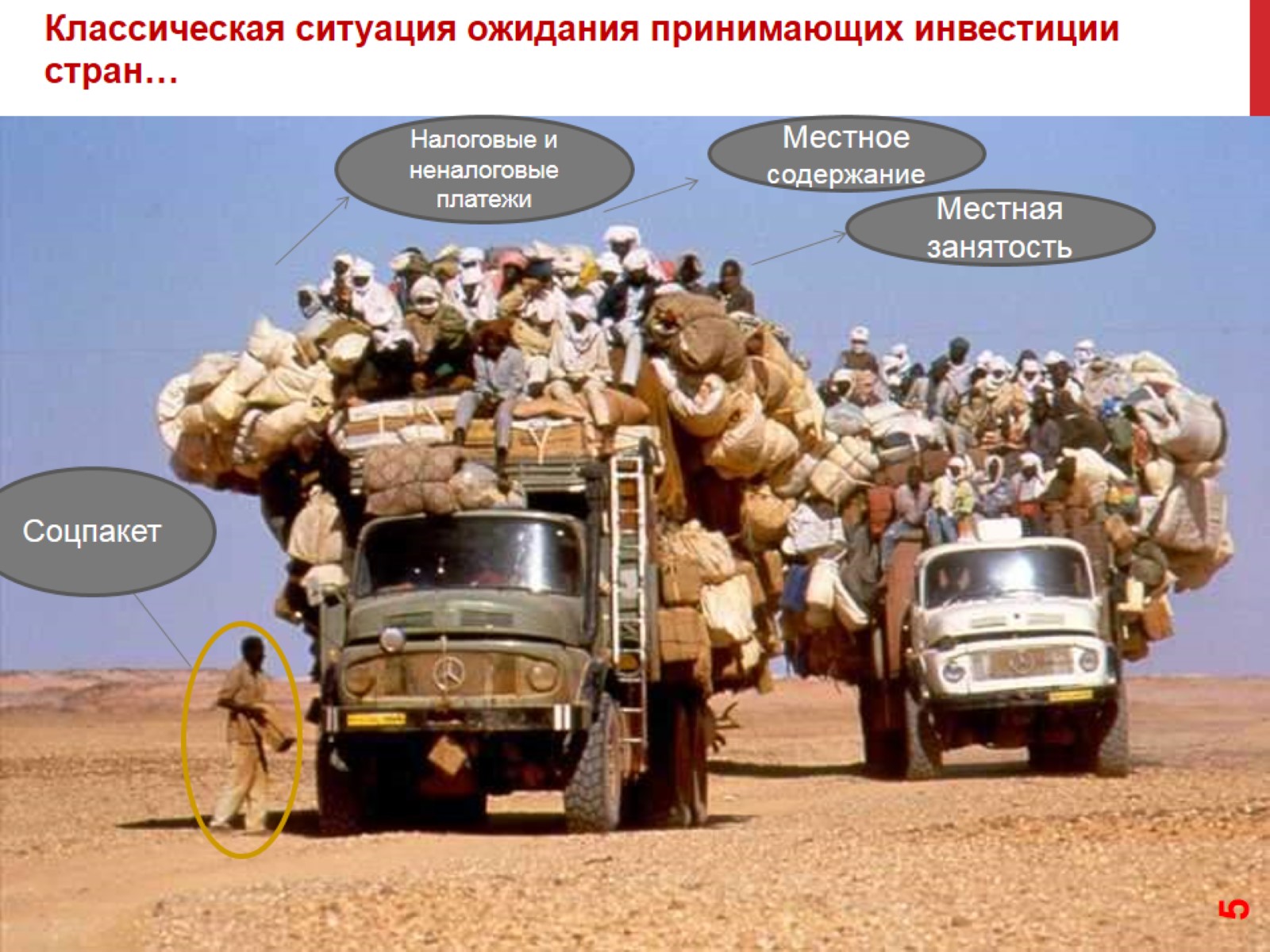 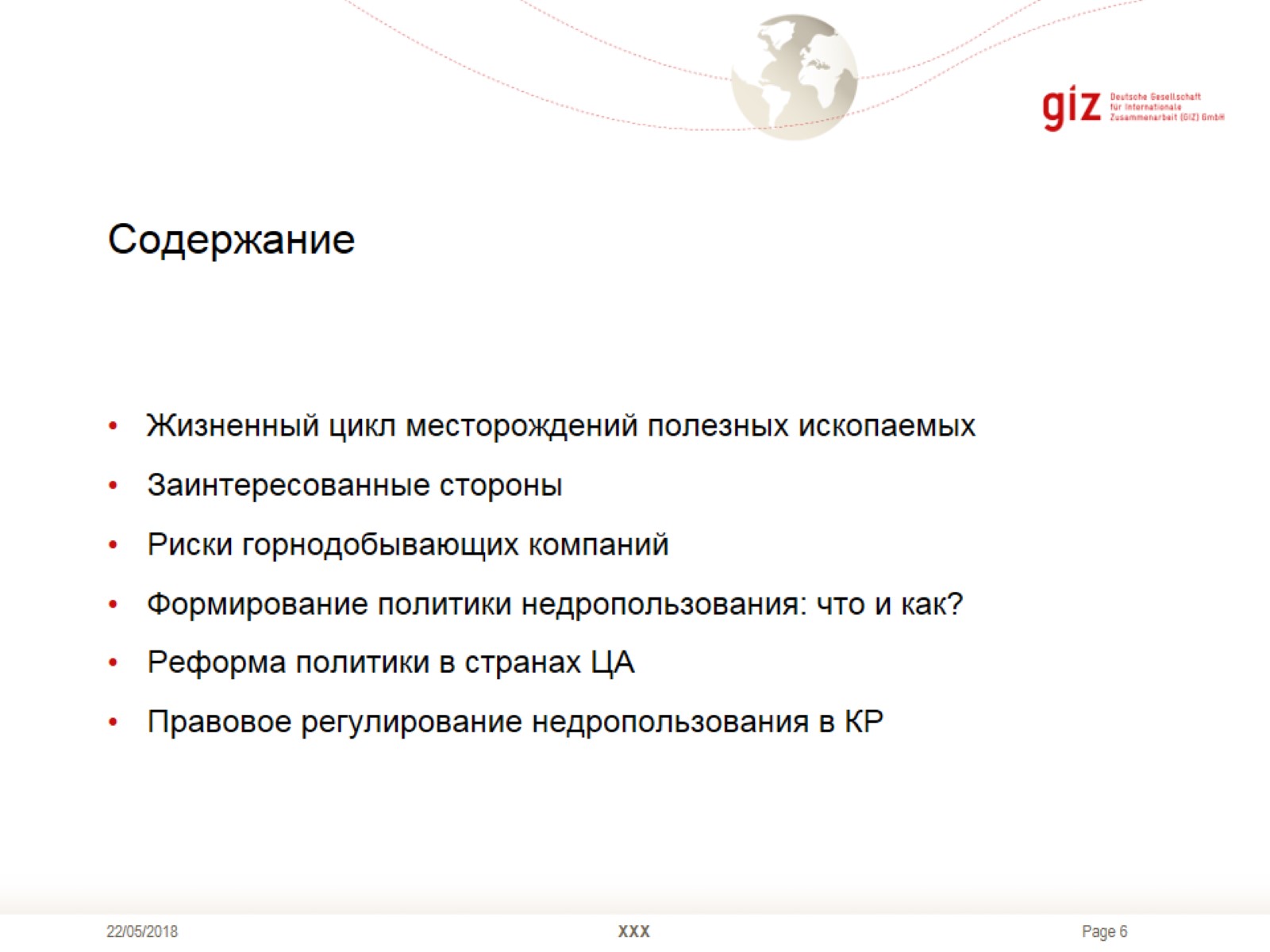 Содержание
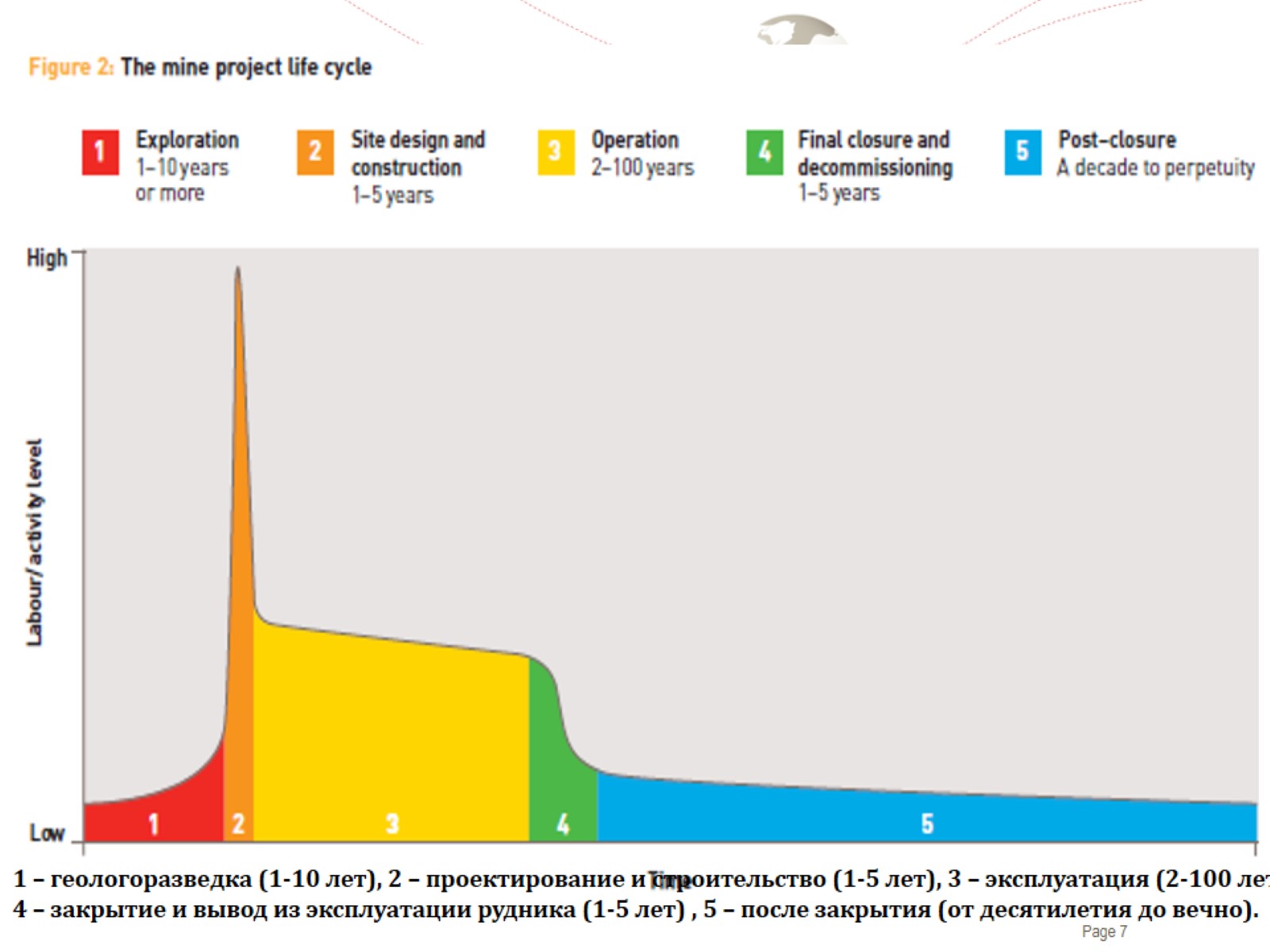 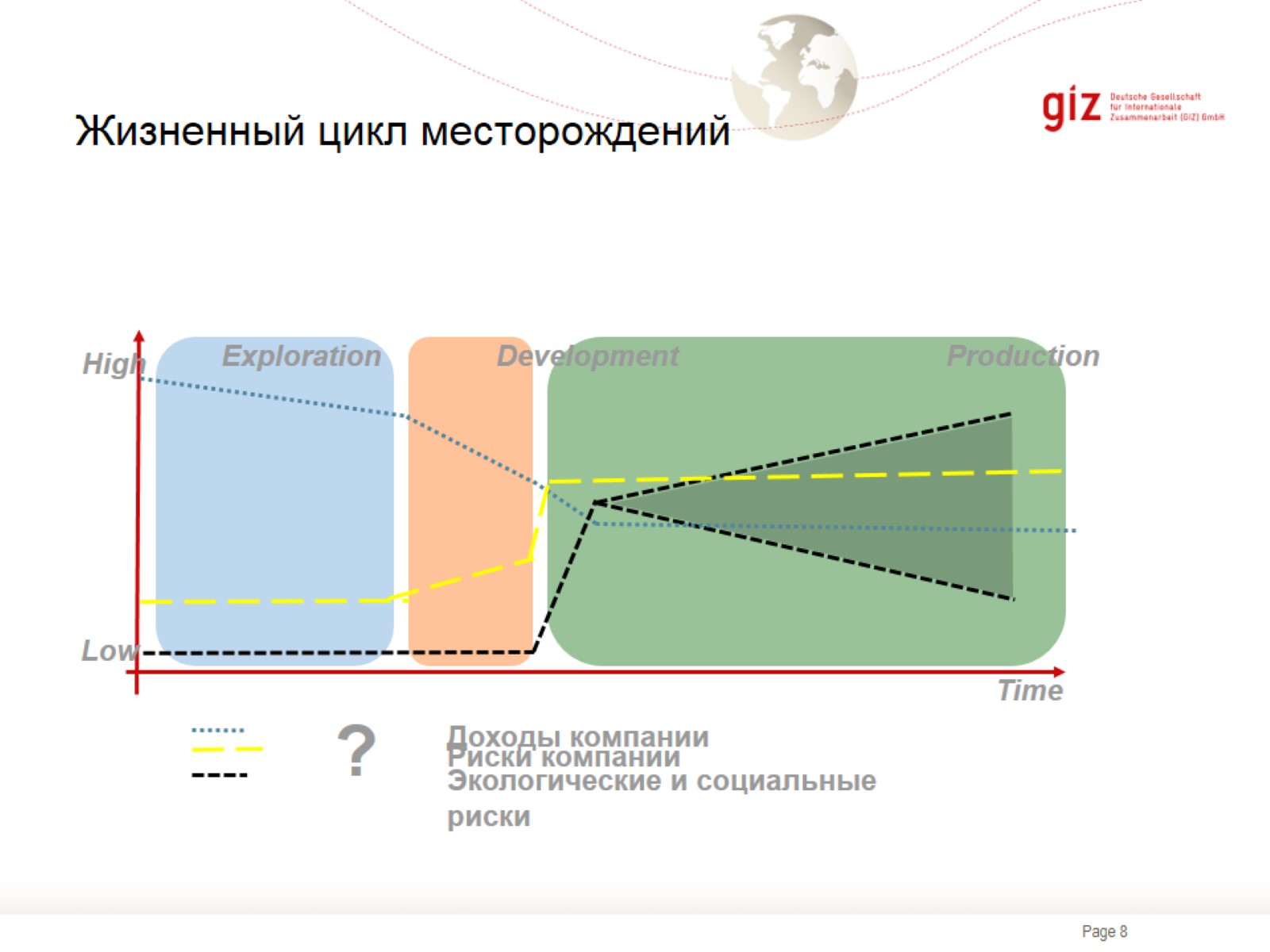 Жизненный цикл месторождений
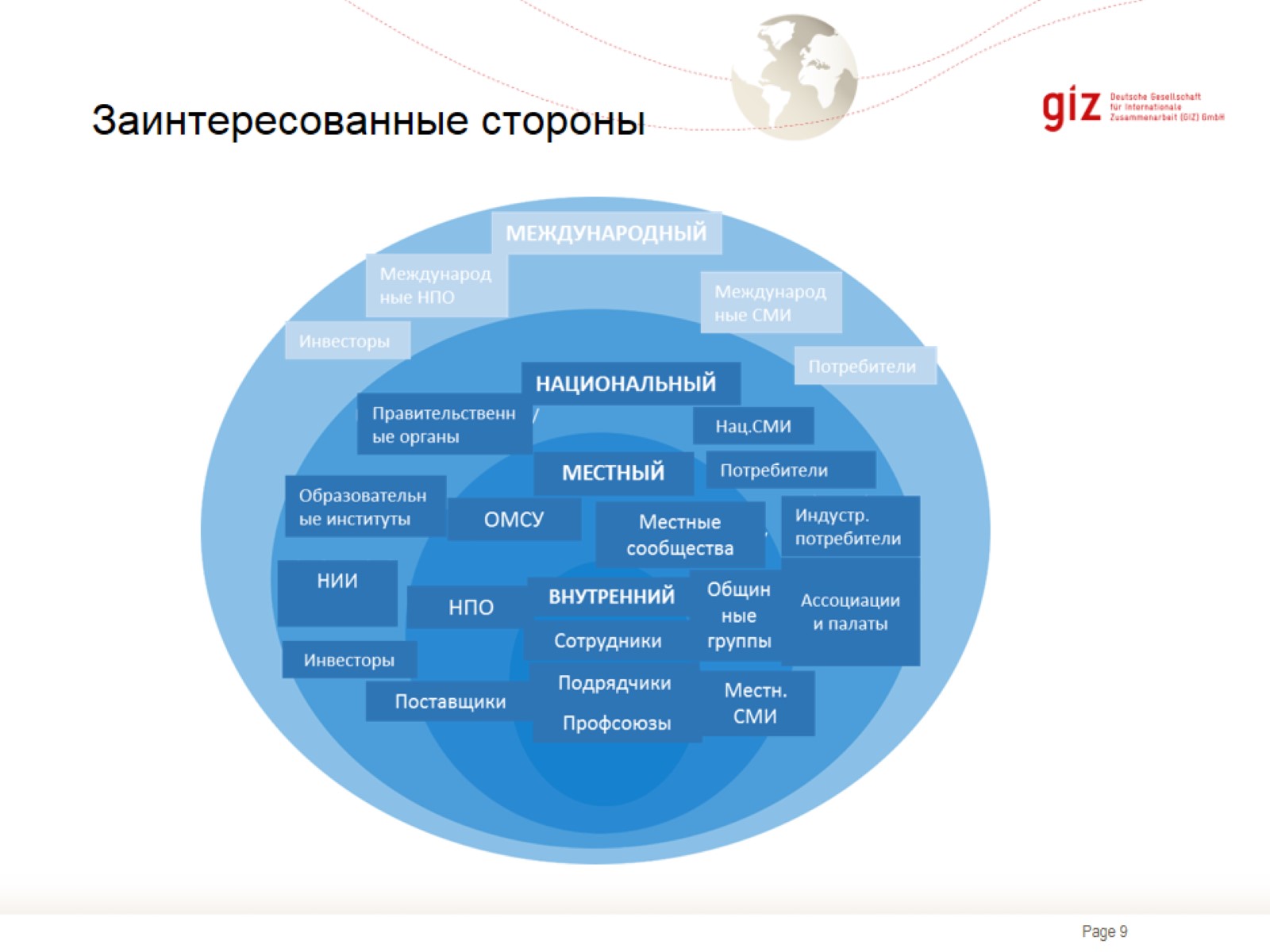 Заинтересованные стороны
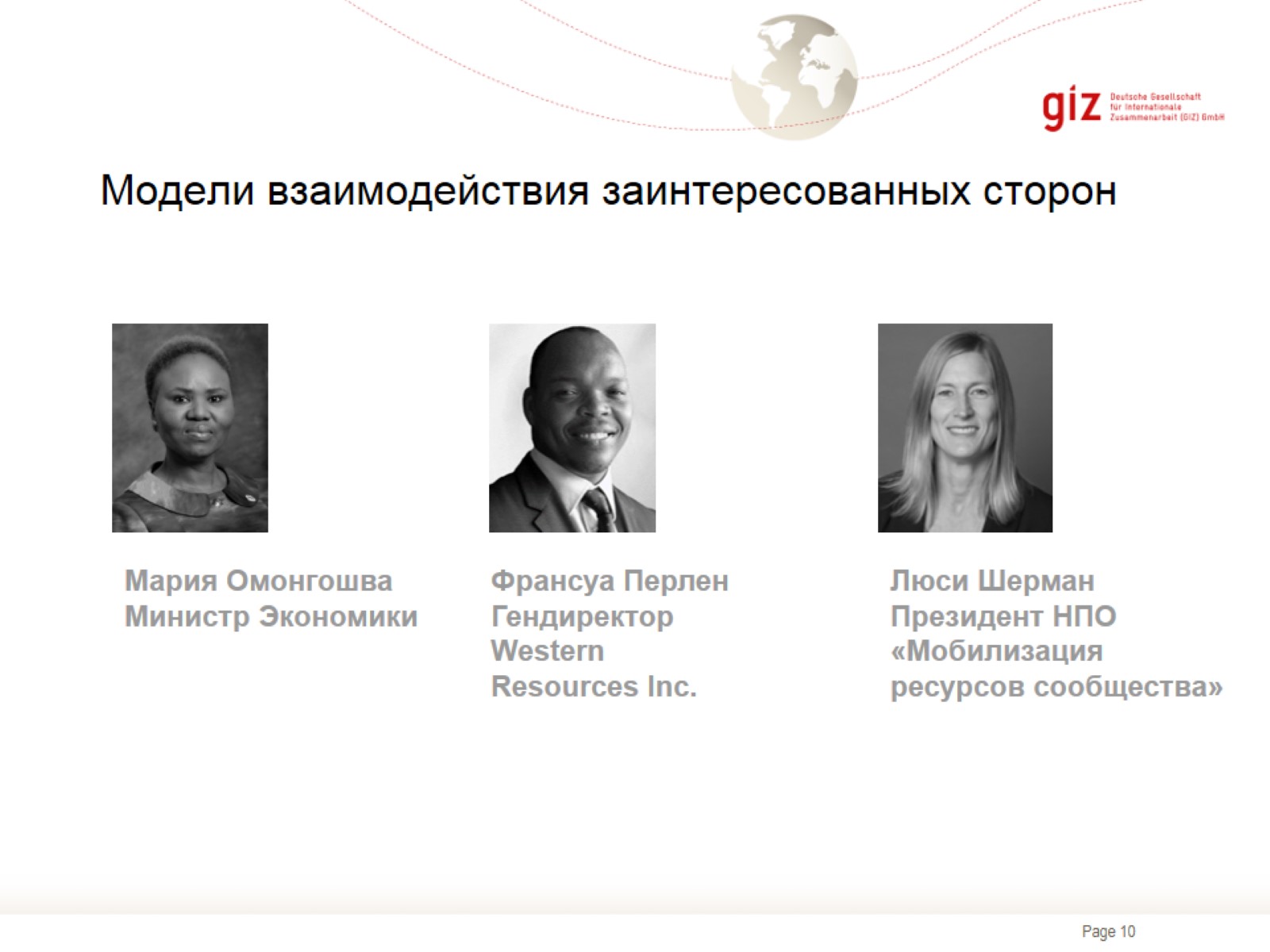 Модели взаимодействия заинтересованных сторон
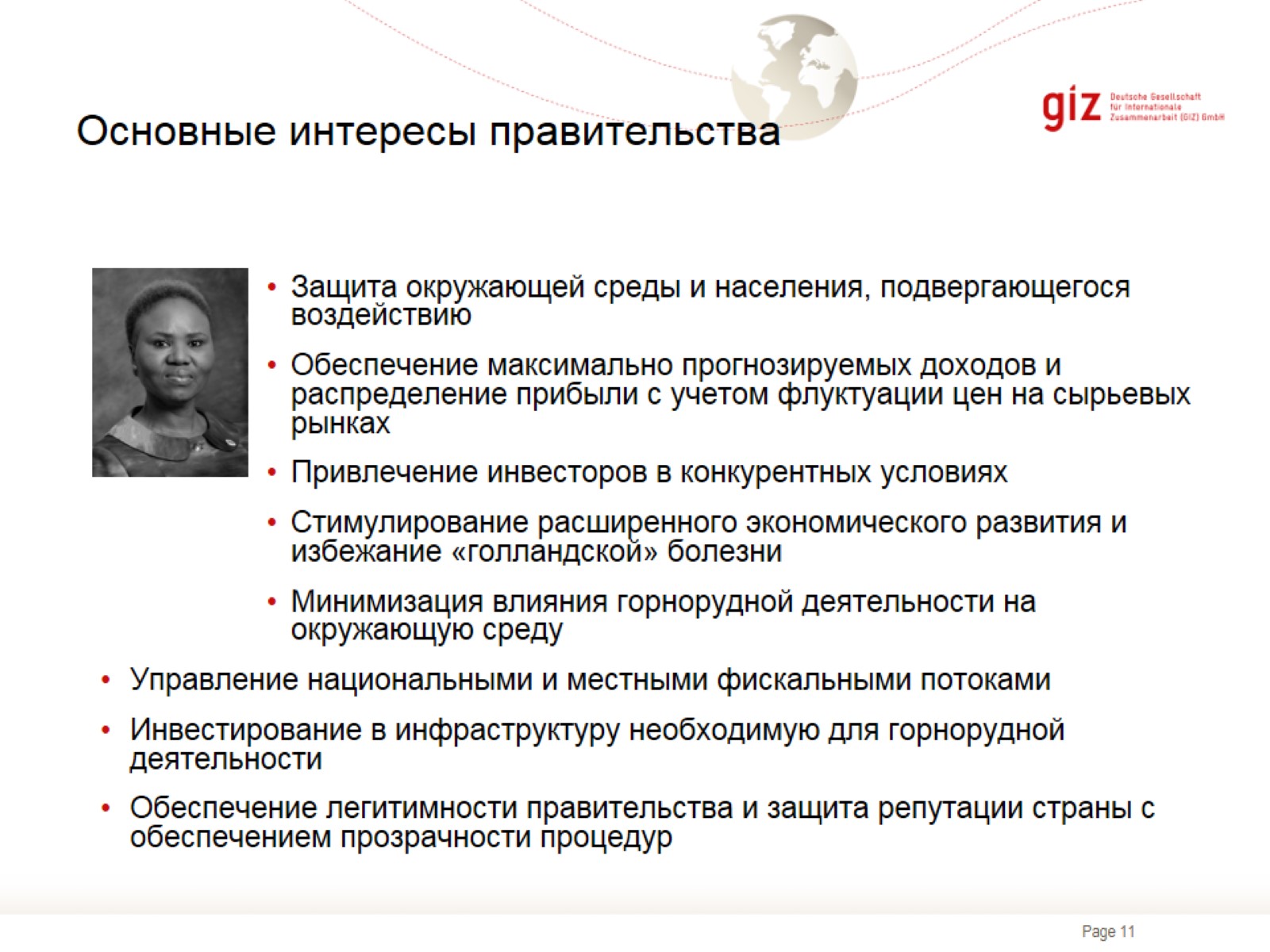 Основные интересы правительства
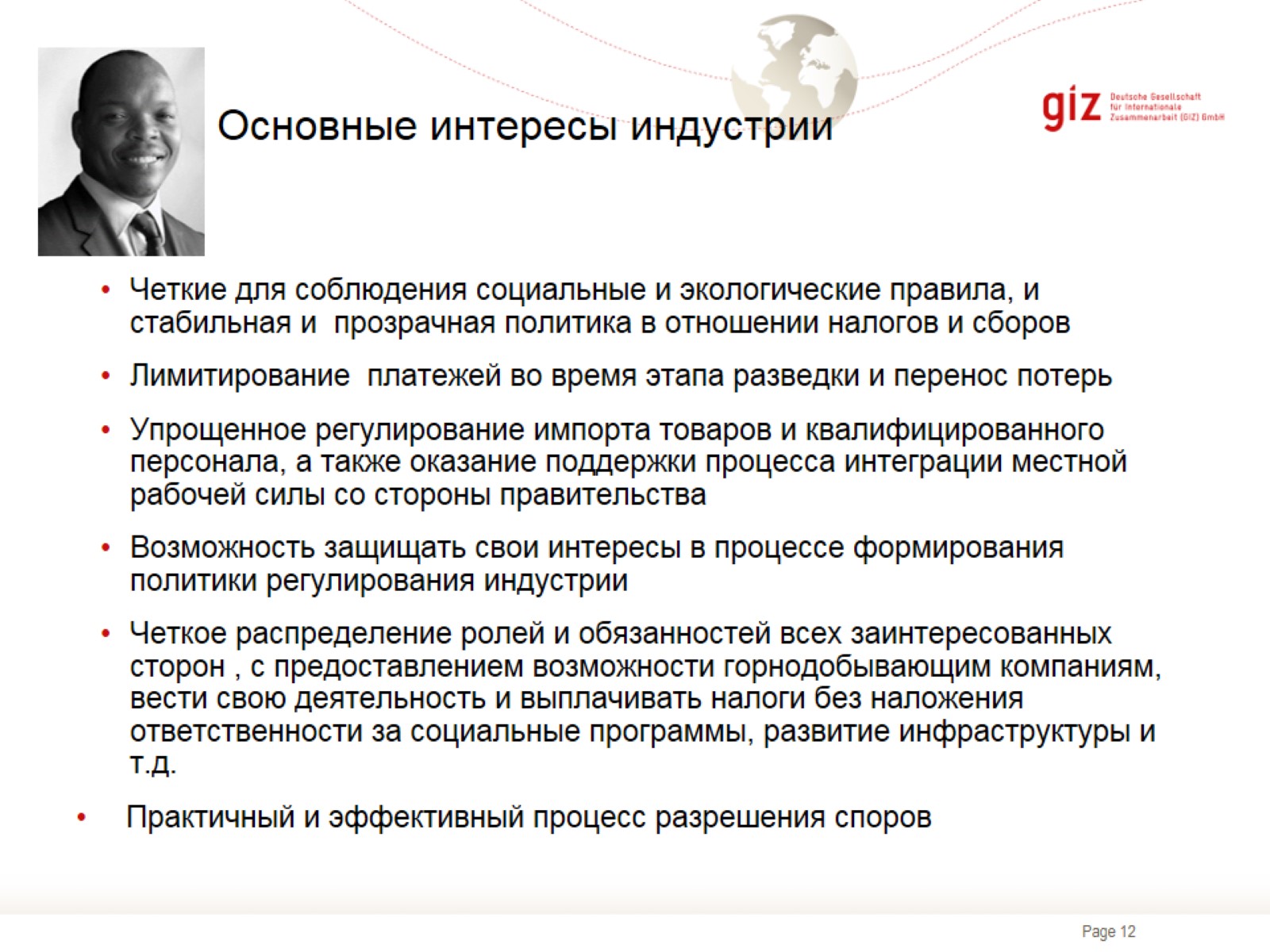 Основные интересы индустрии
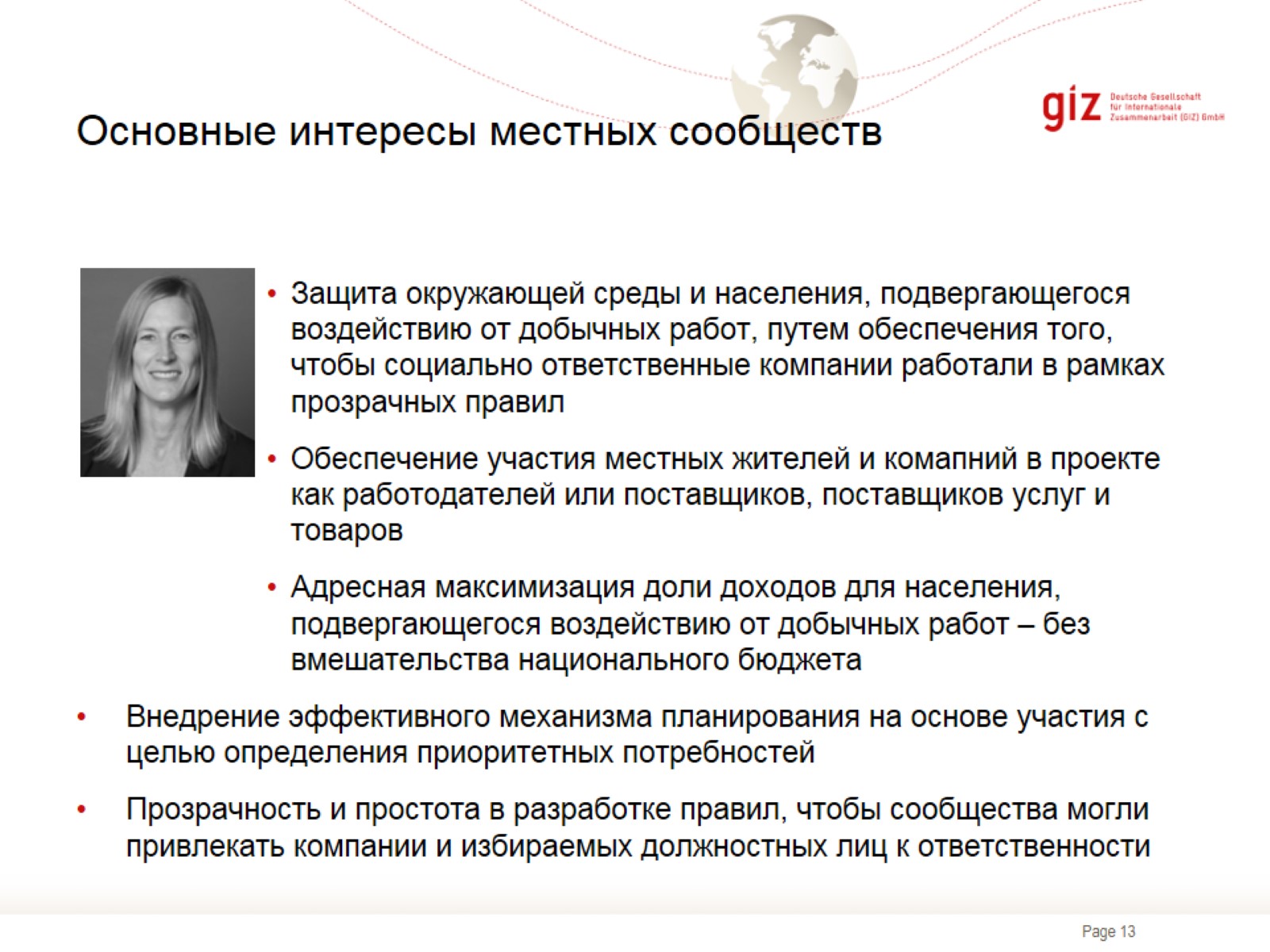 Основные интересы местных сообществ
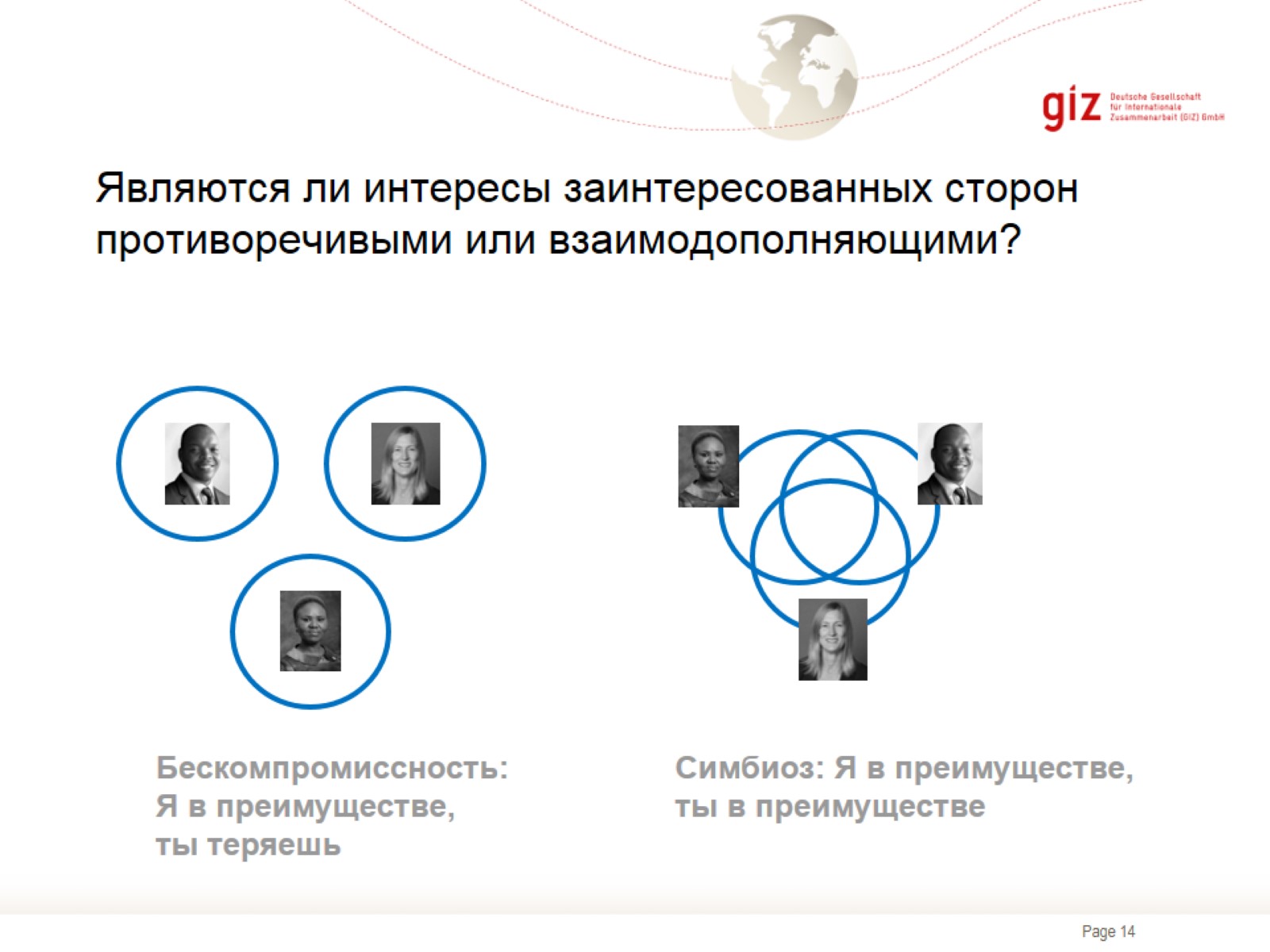 Являются ли интересы заинтересованных сторон противоречивыми или взаимодополняющими?
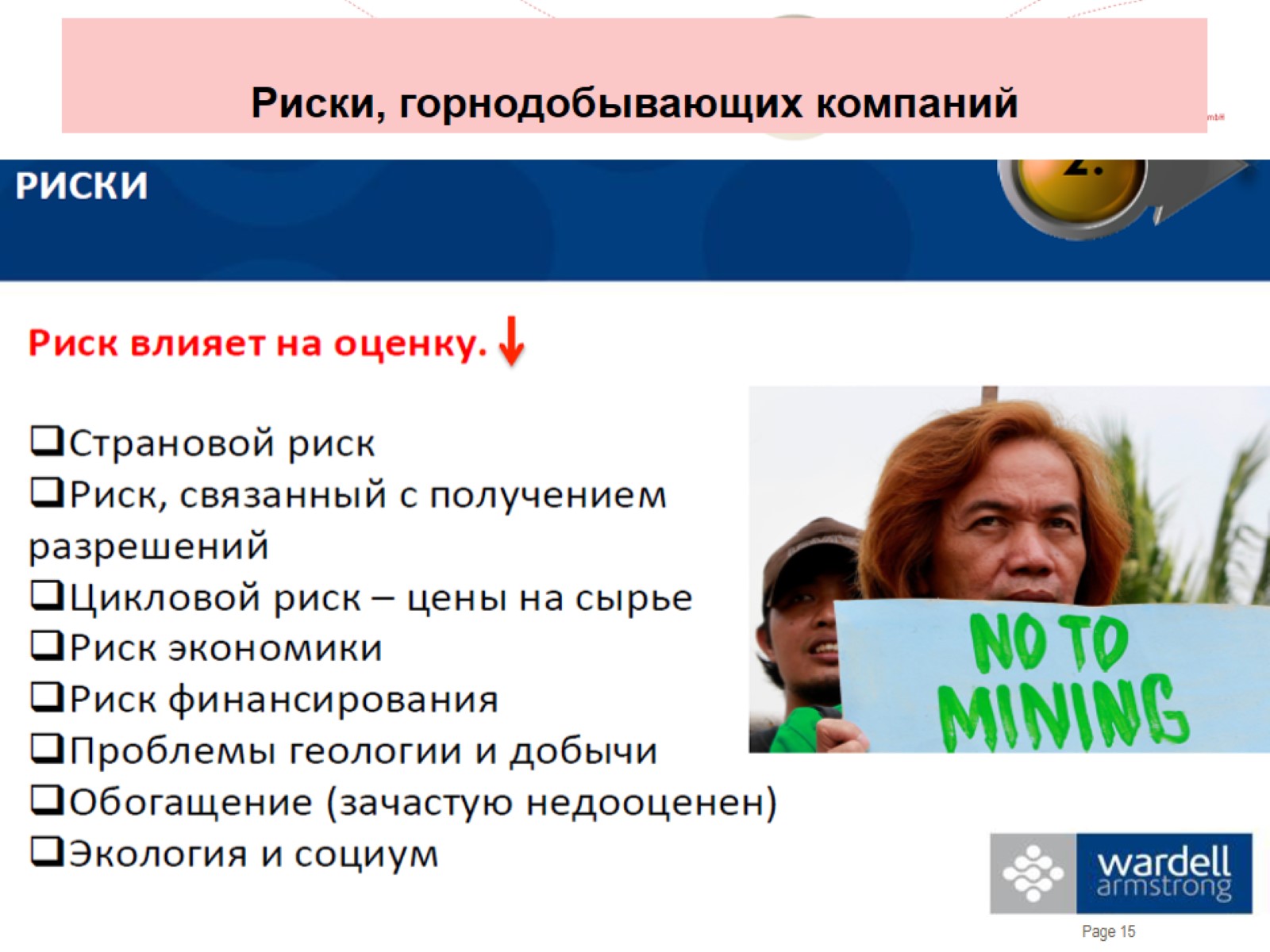 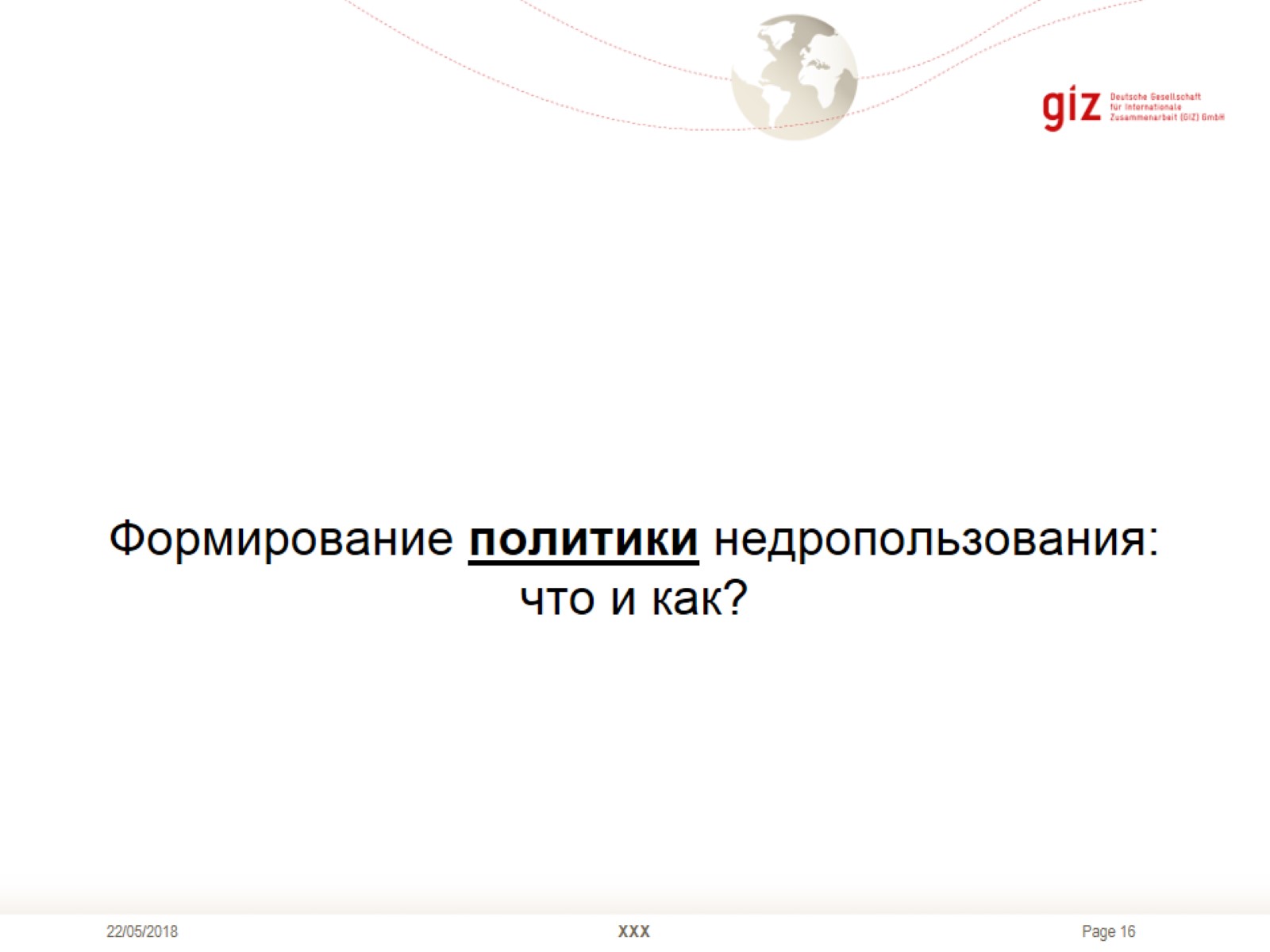 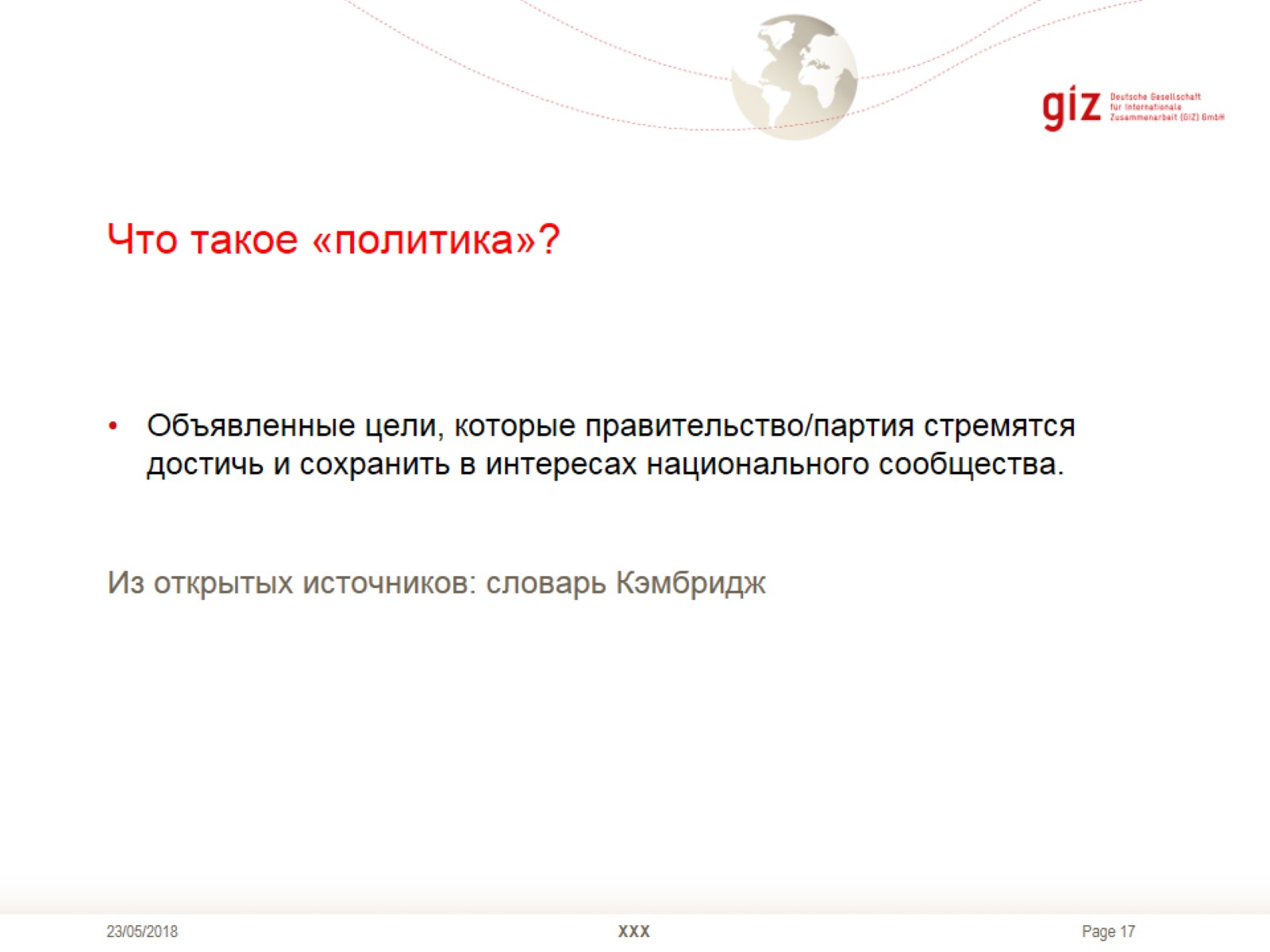 Что такое «политика»?
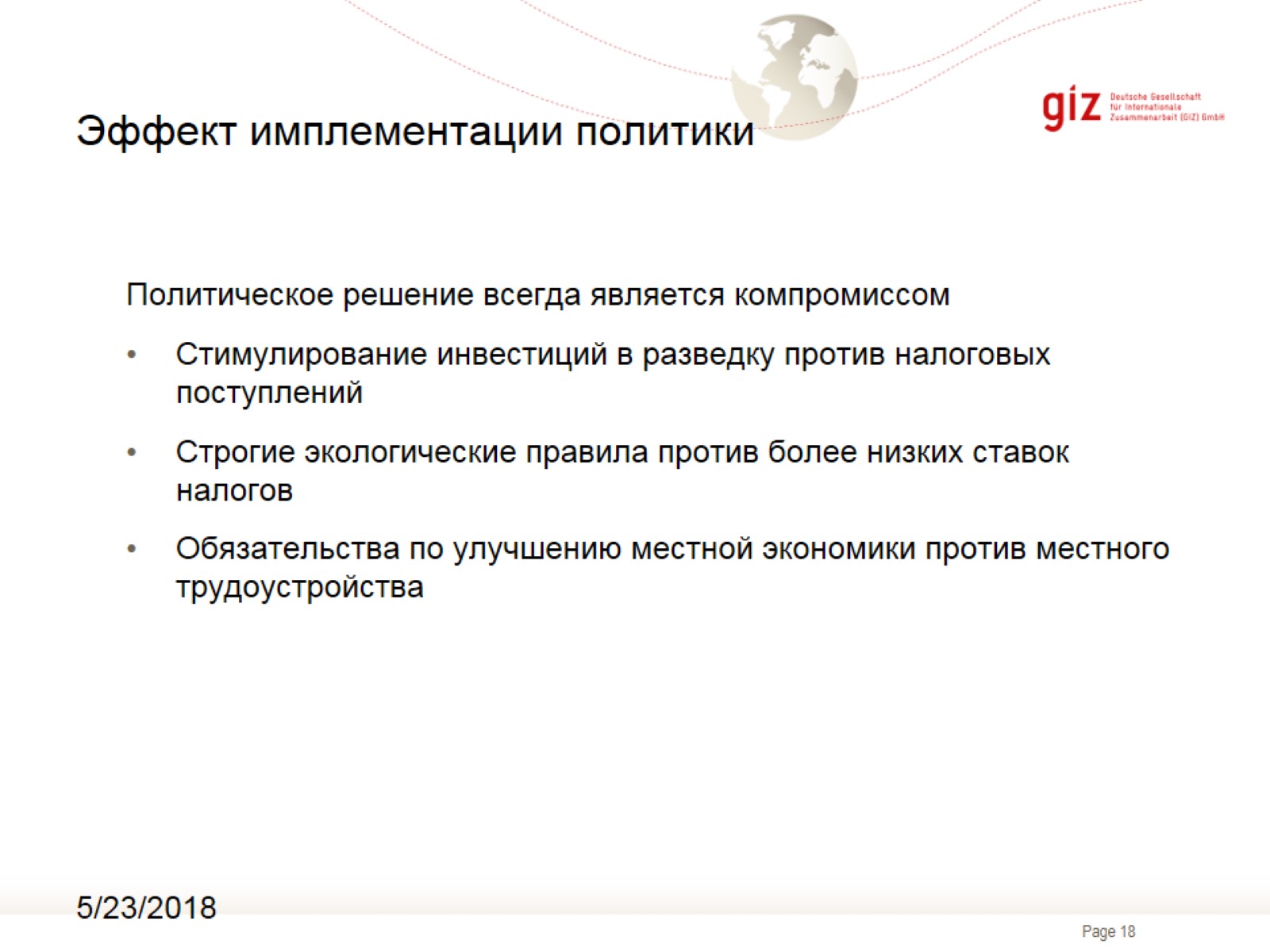 Эффект имплементации политики
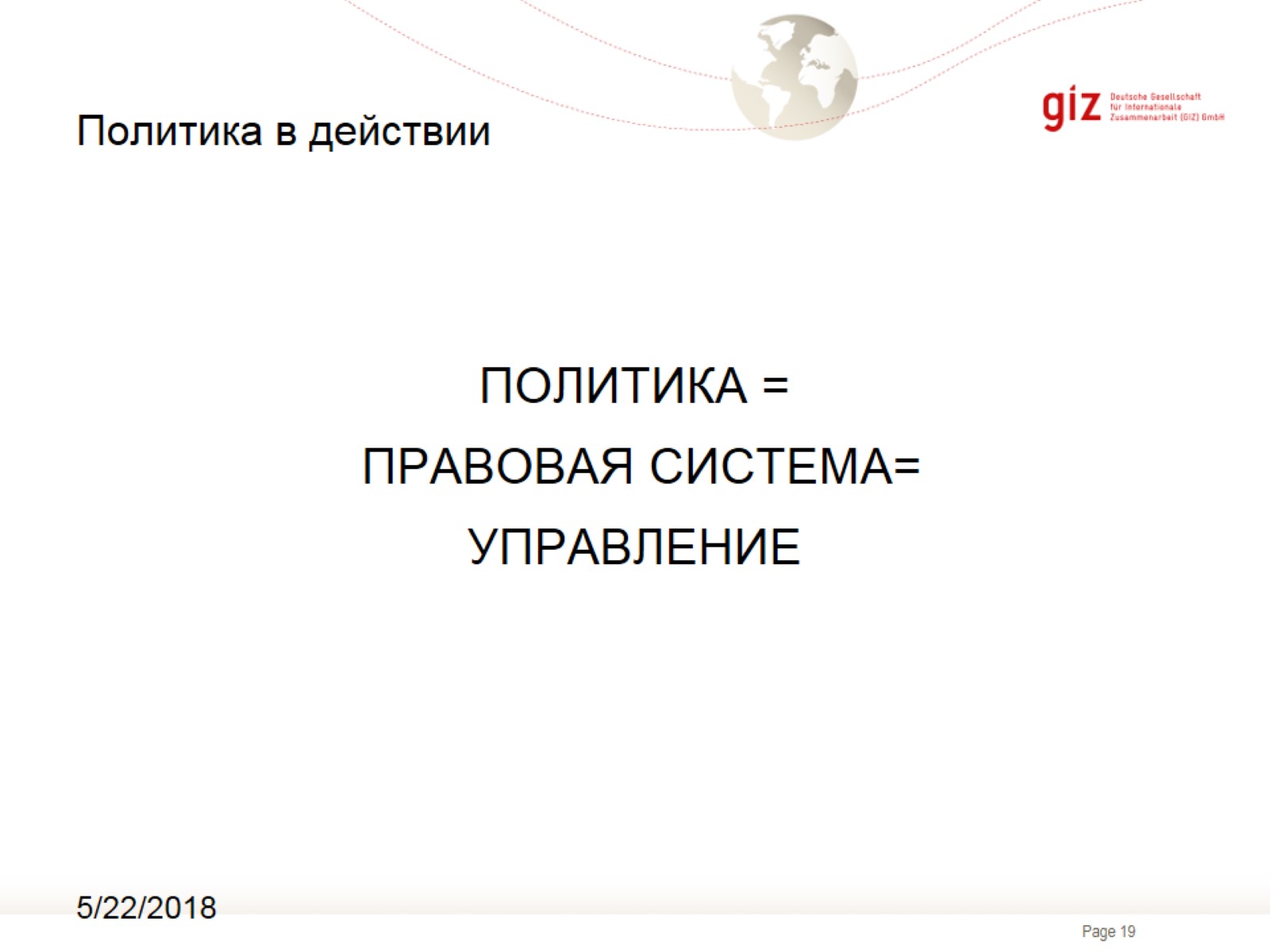 Политика в действии
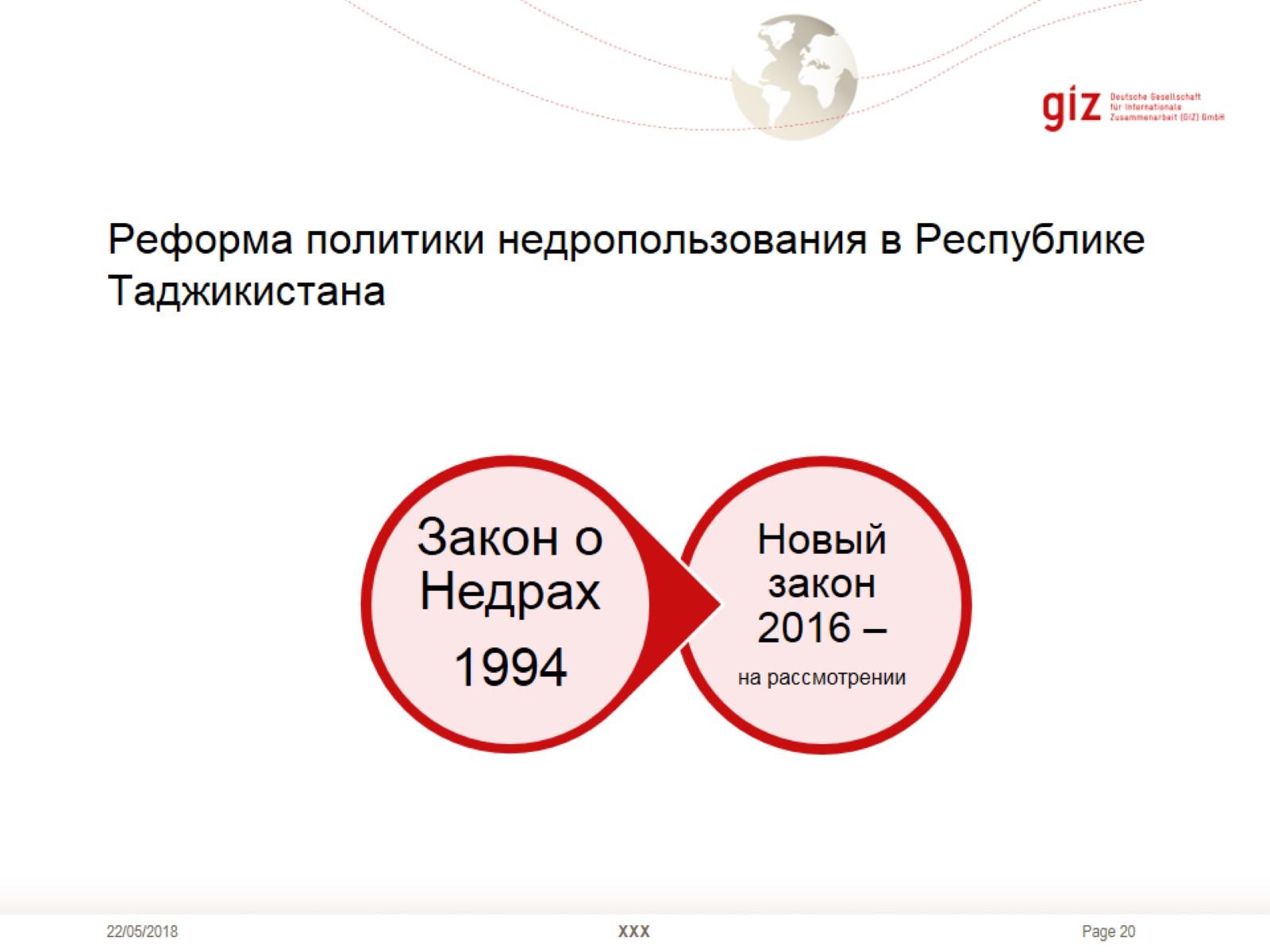 Реформа политики недропользования в Республике Таджикистана
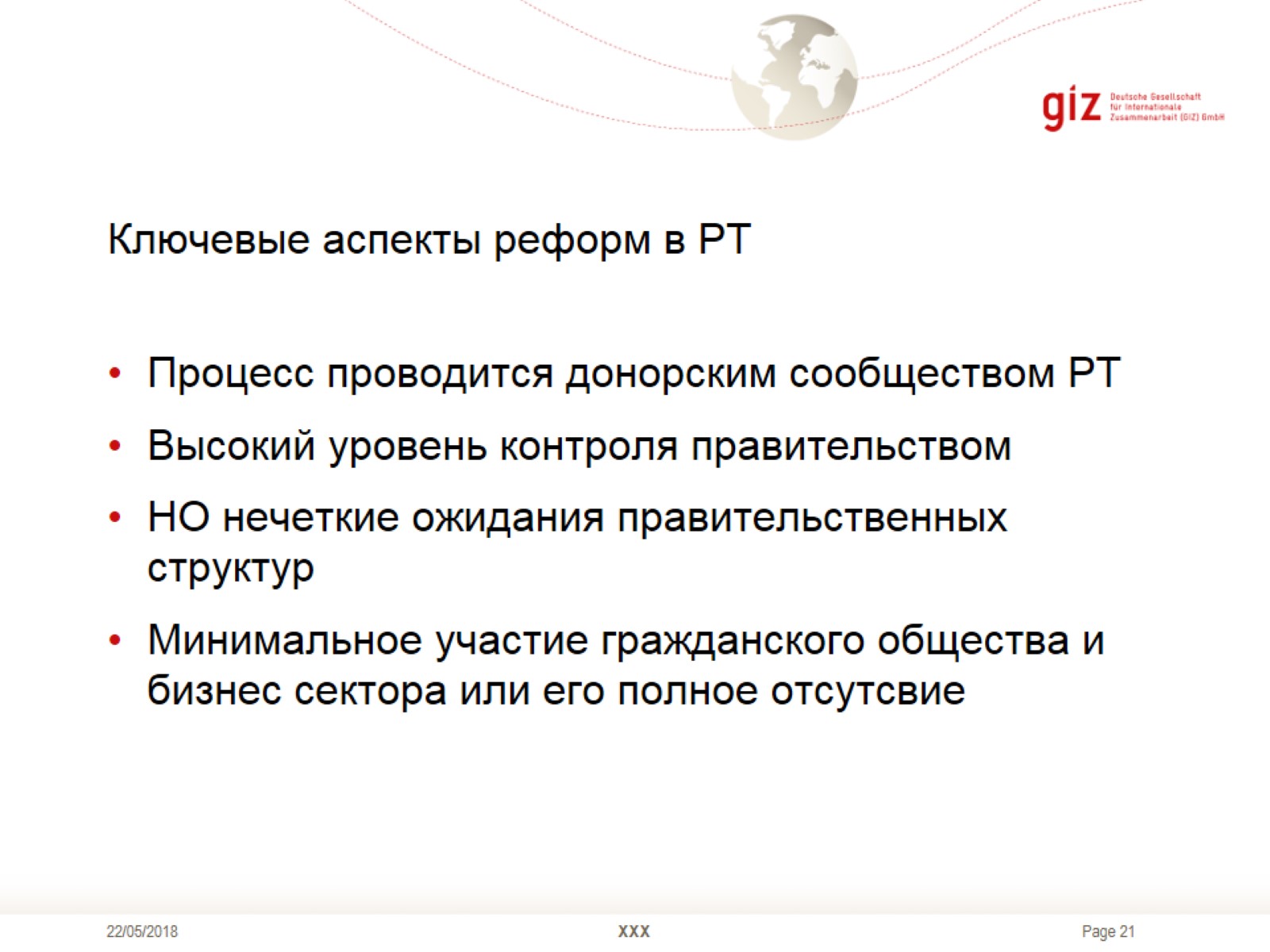 Ключевые аспекты реформ в РТ
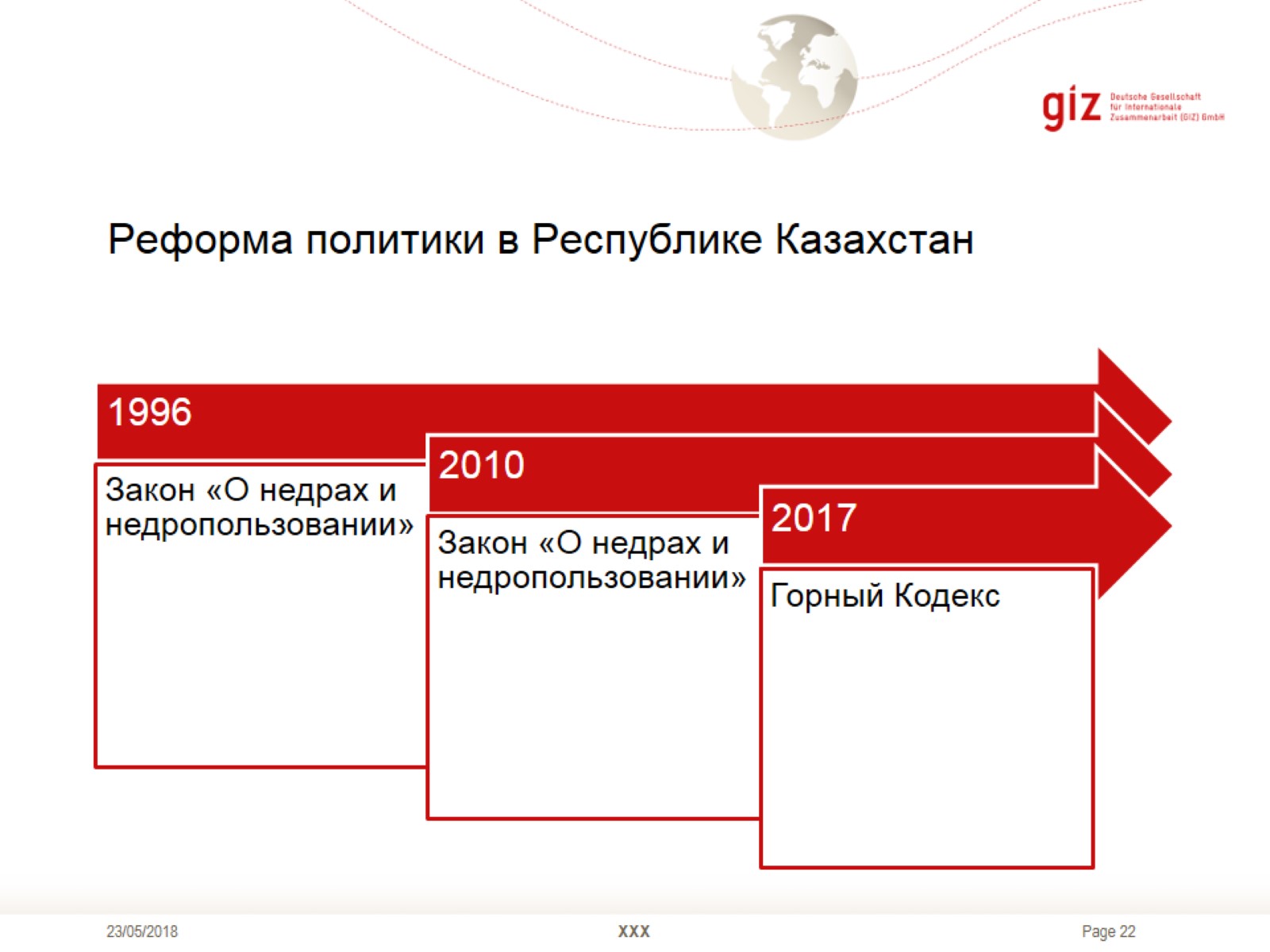 Реформа политики в Республике Казахстан
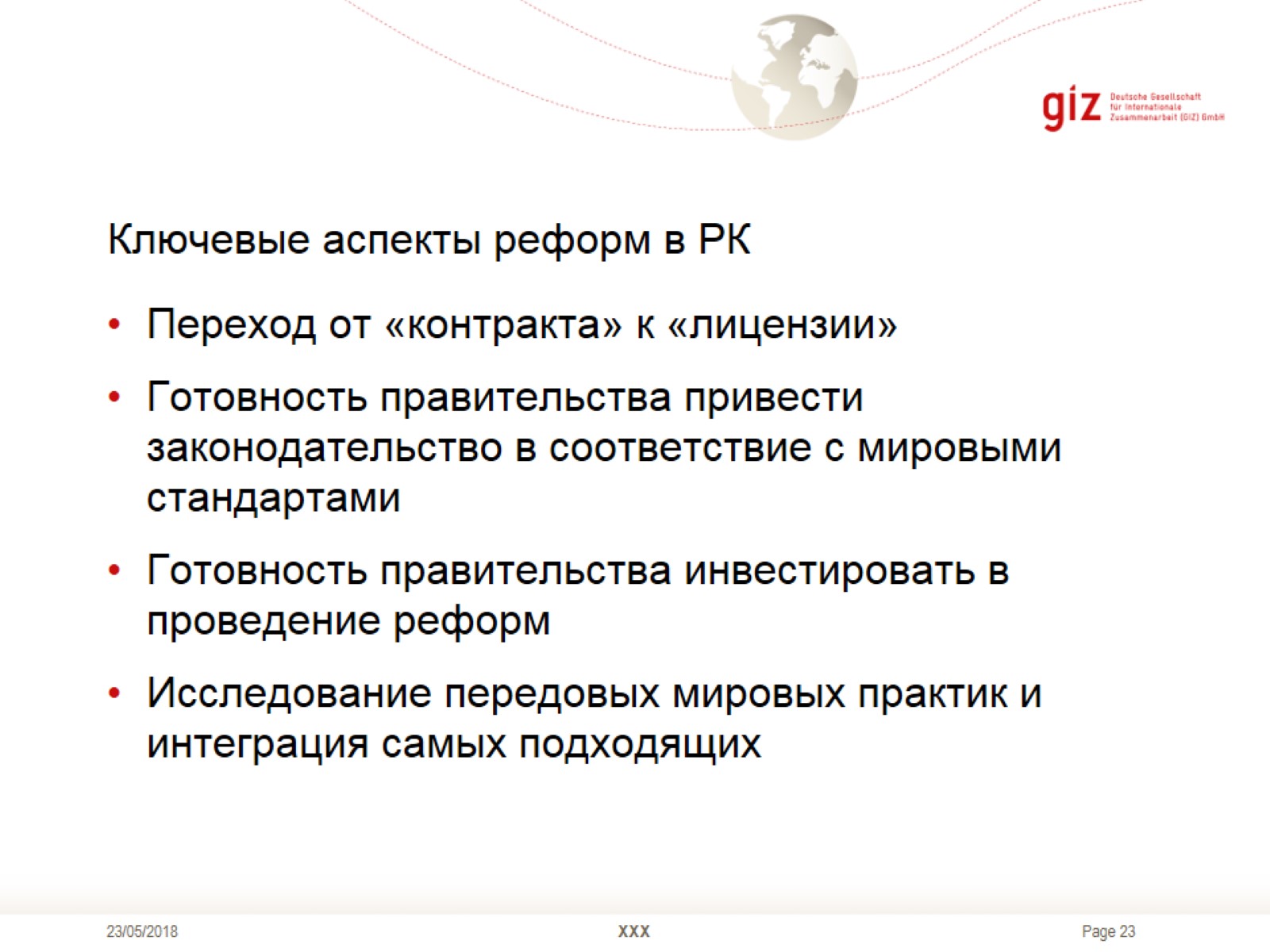 Ключевые аспекты реформ в РК
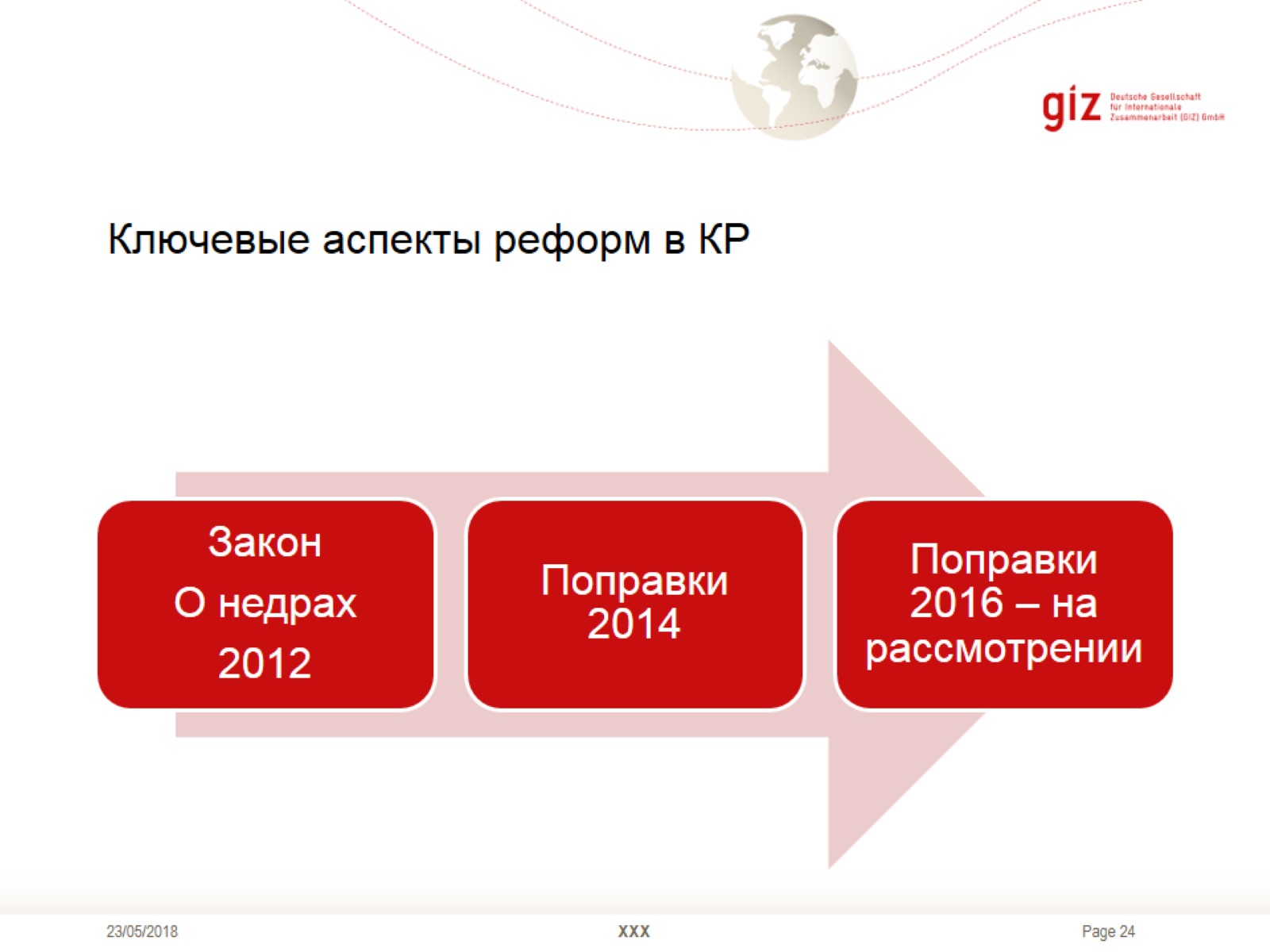 Ключевые аспекты реформ в КР
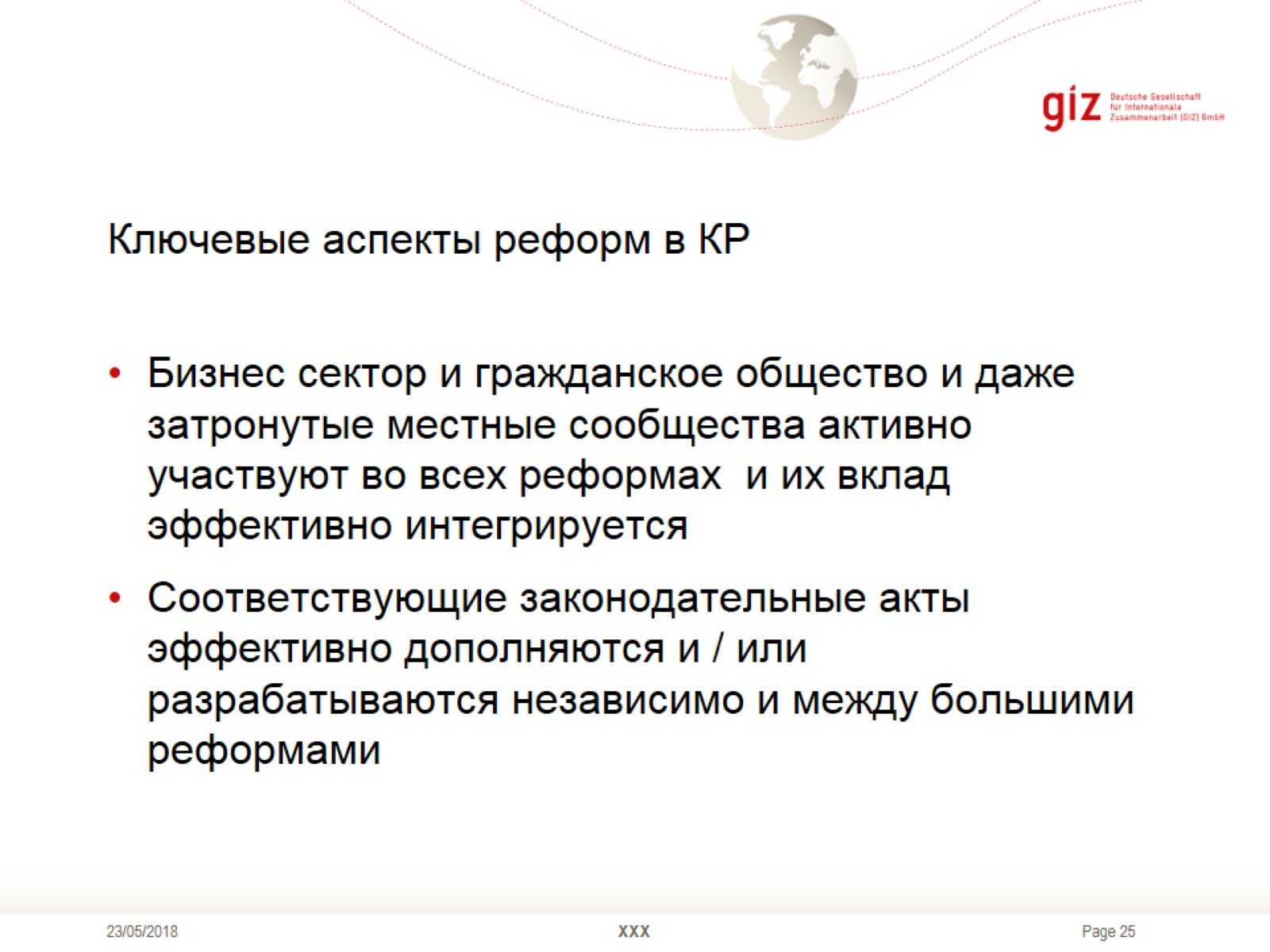 Ключевые аспекты реформ в КР
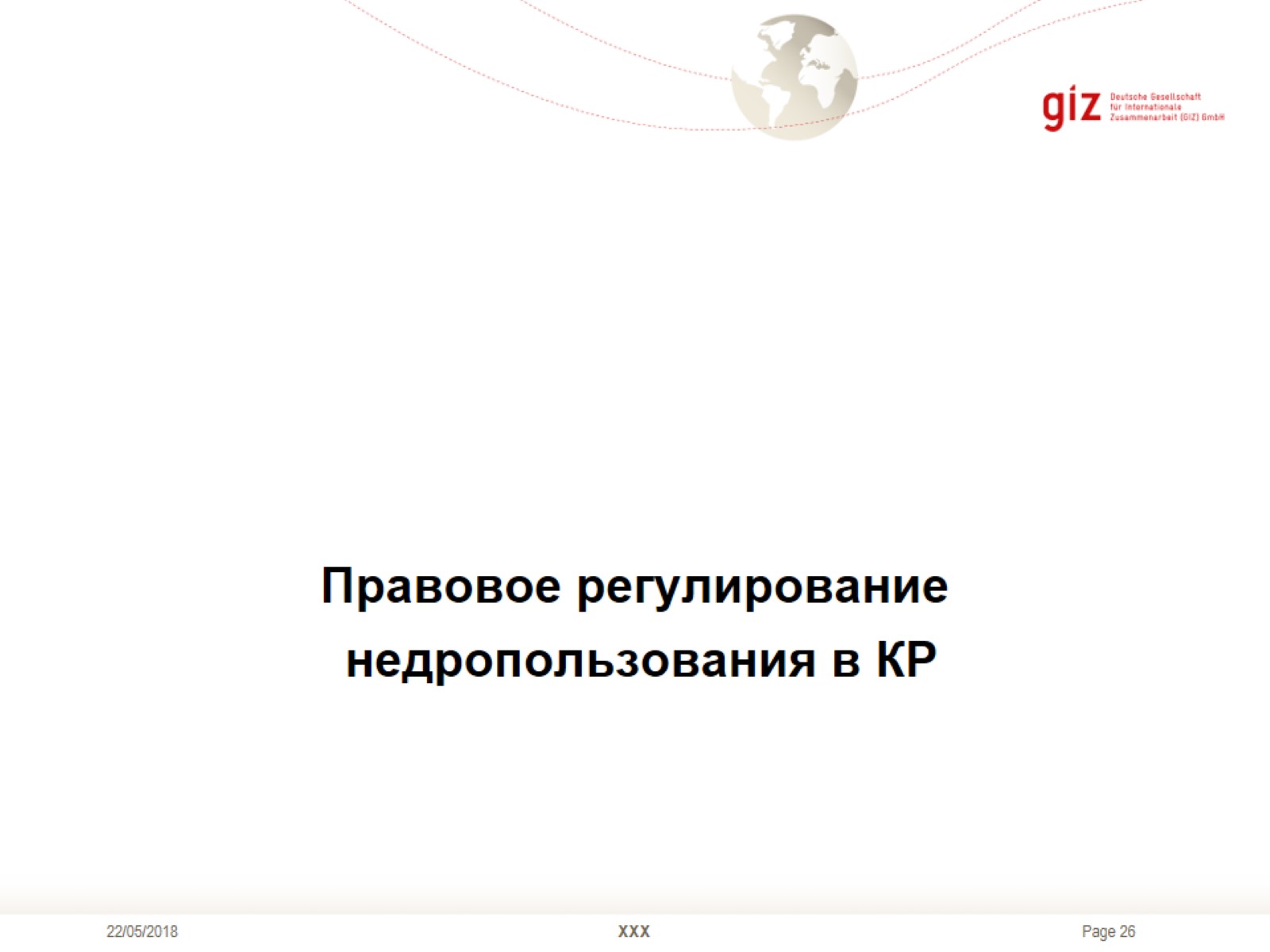 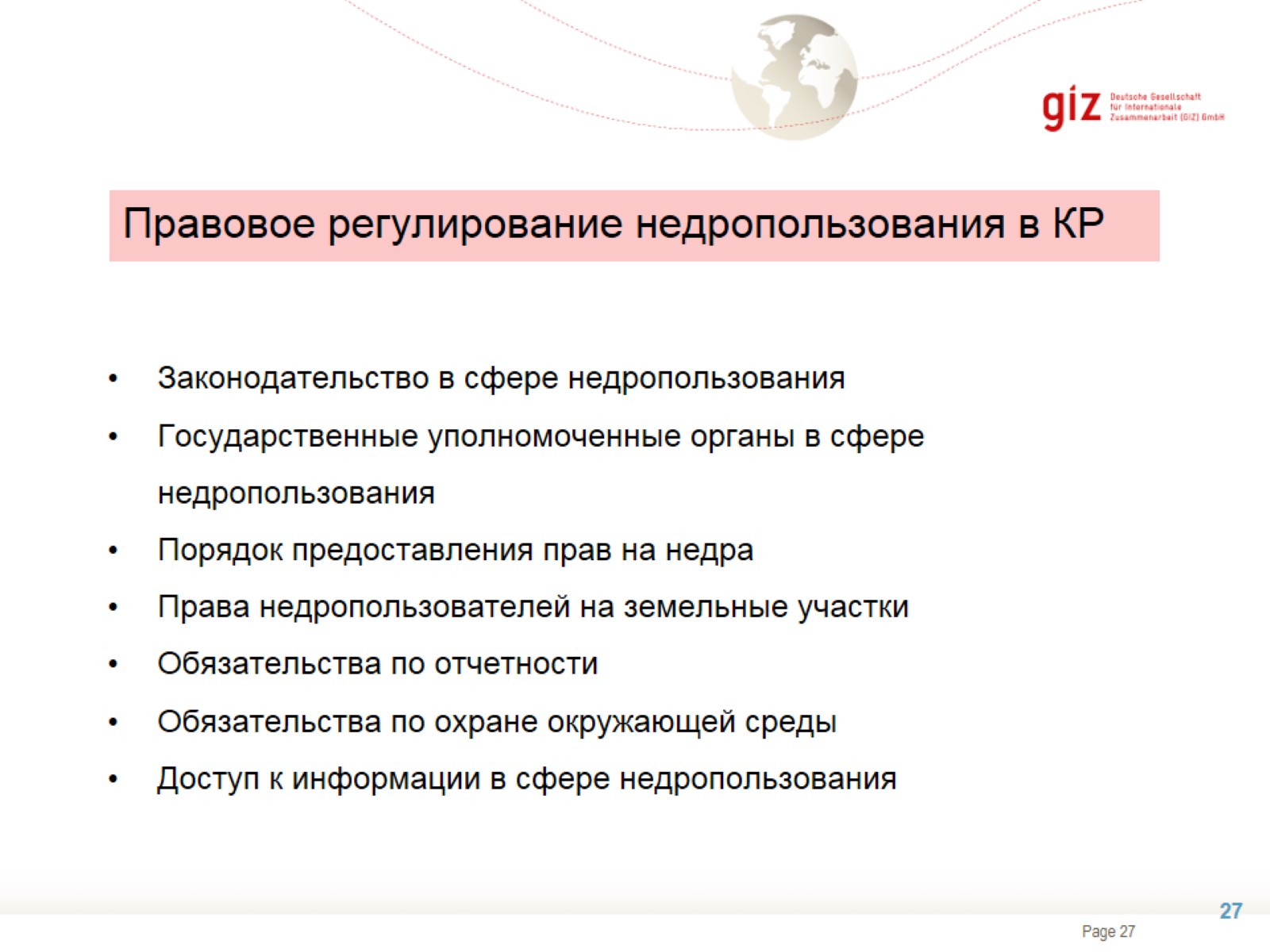 Правовое регулирование недропользования в КР
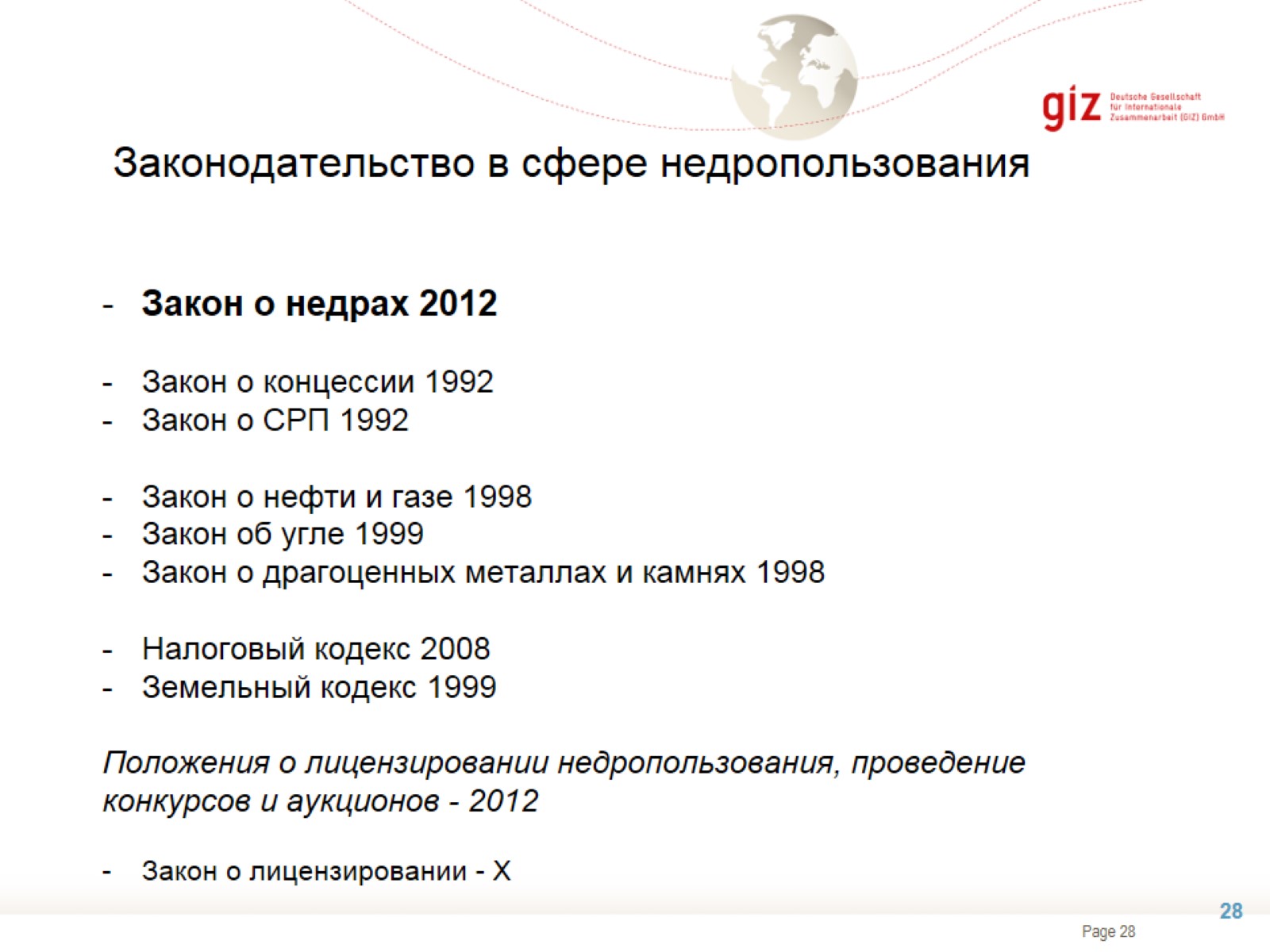 Законодательство в сфере недропользования
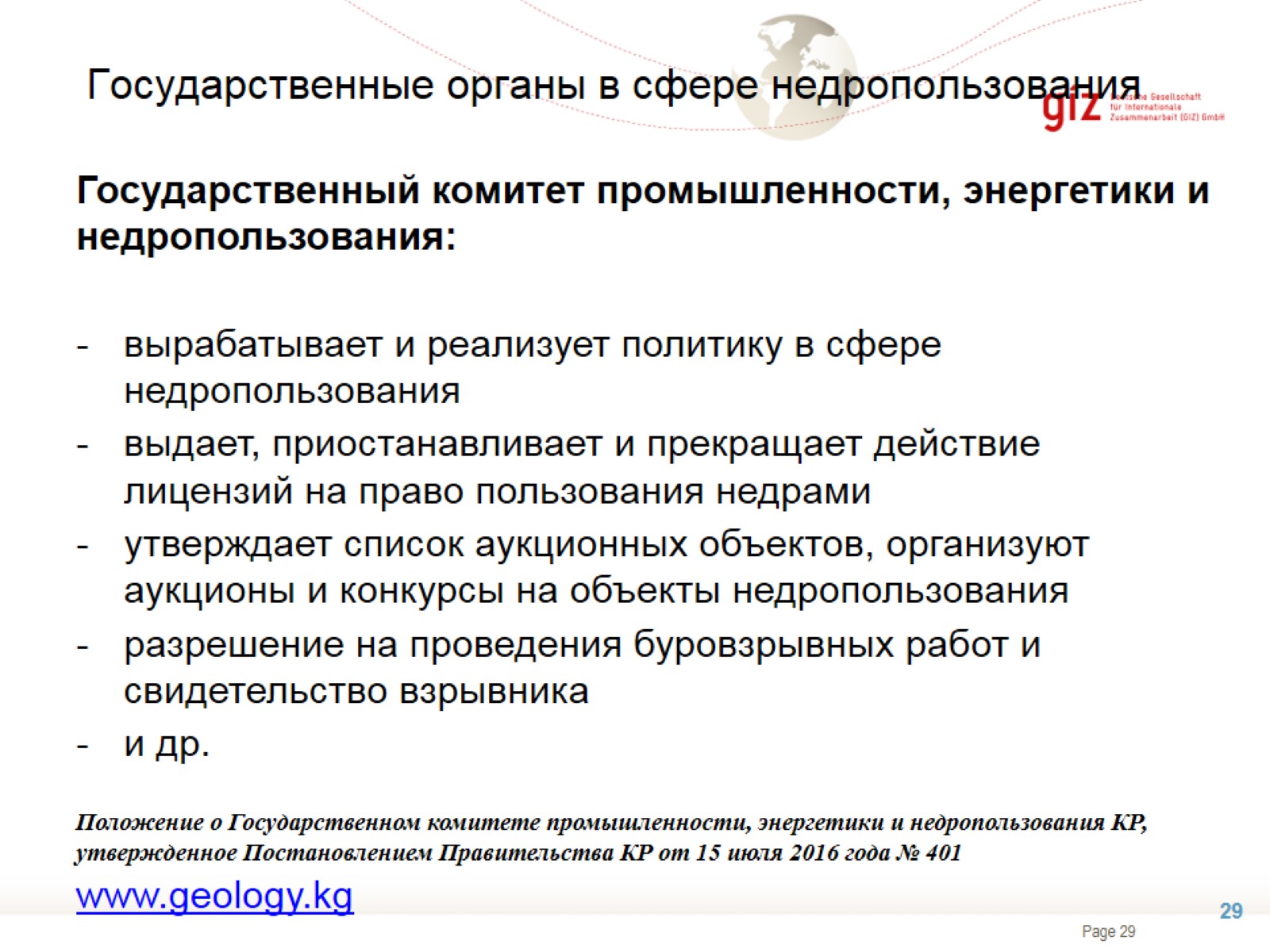 Государственные органы в сфере недропользования
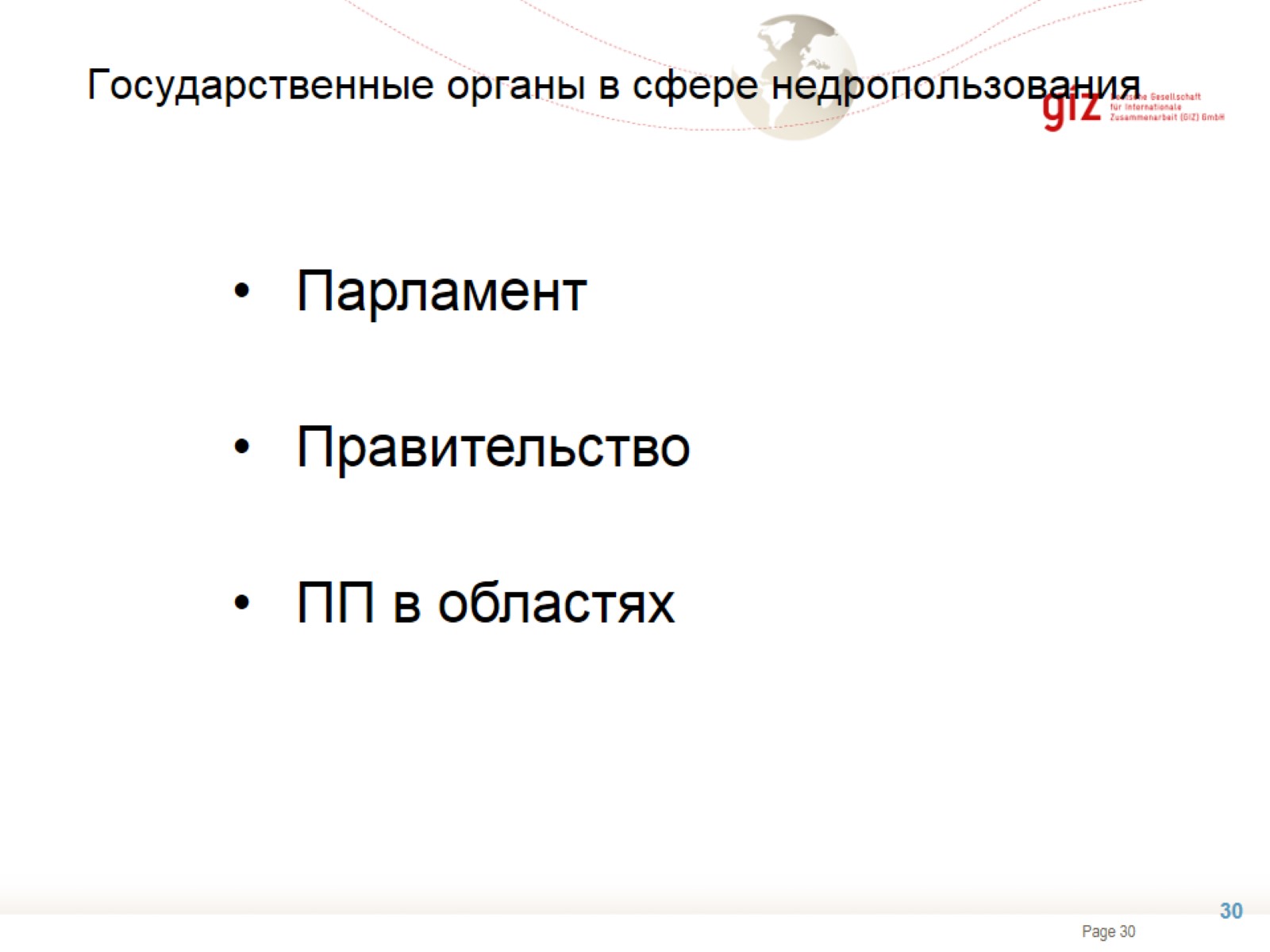 Государственные органы в сфере недропользования
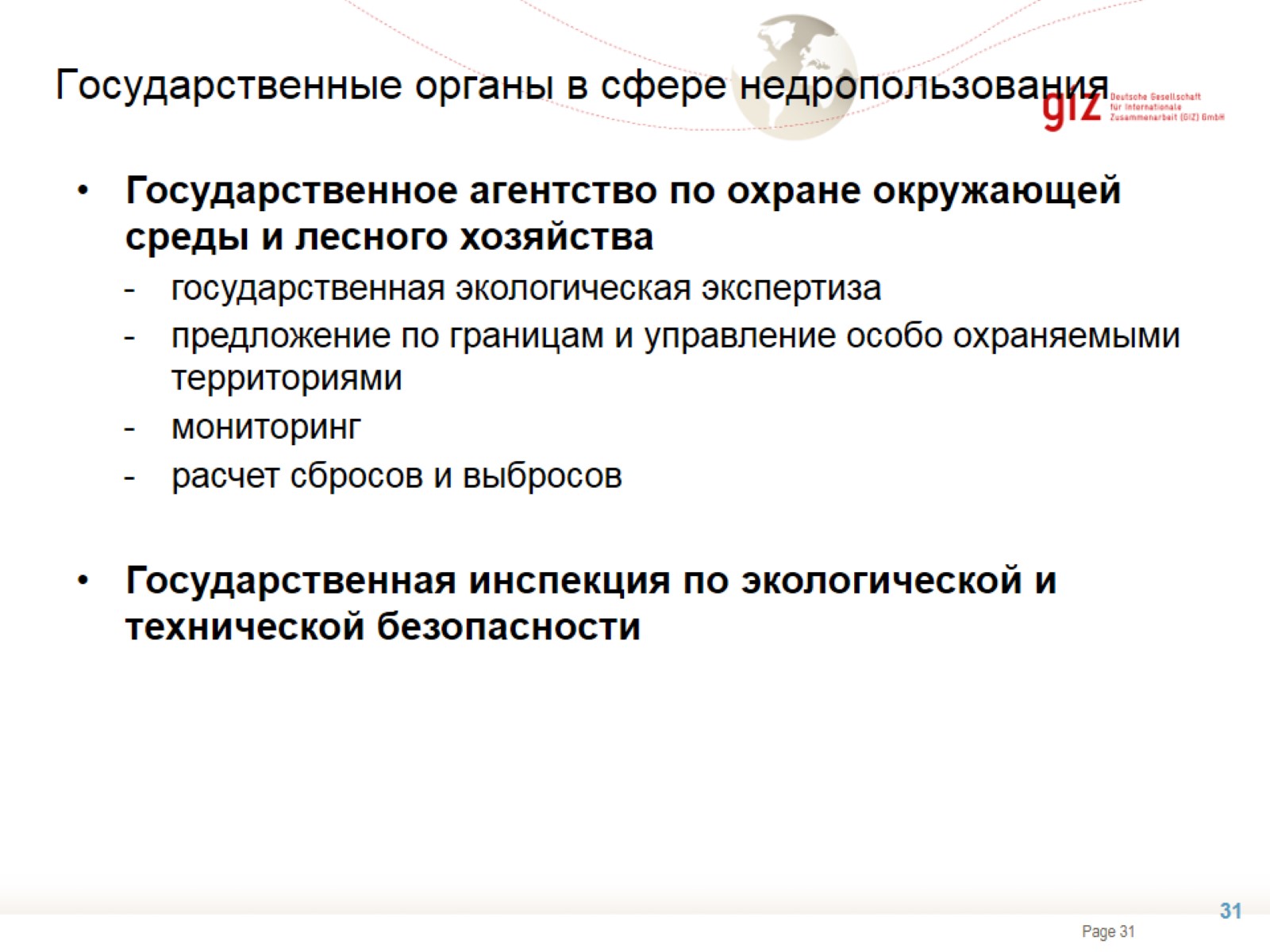 Государственные органы в сфере недропользования
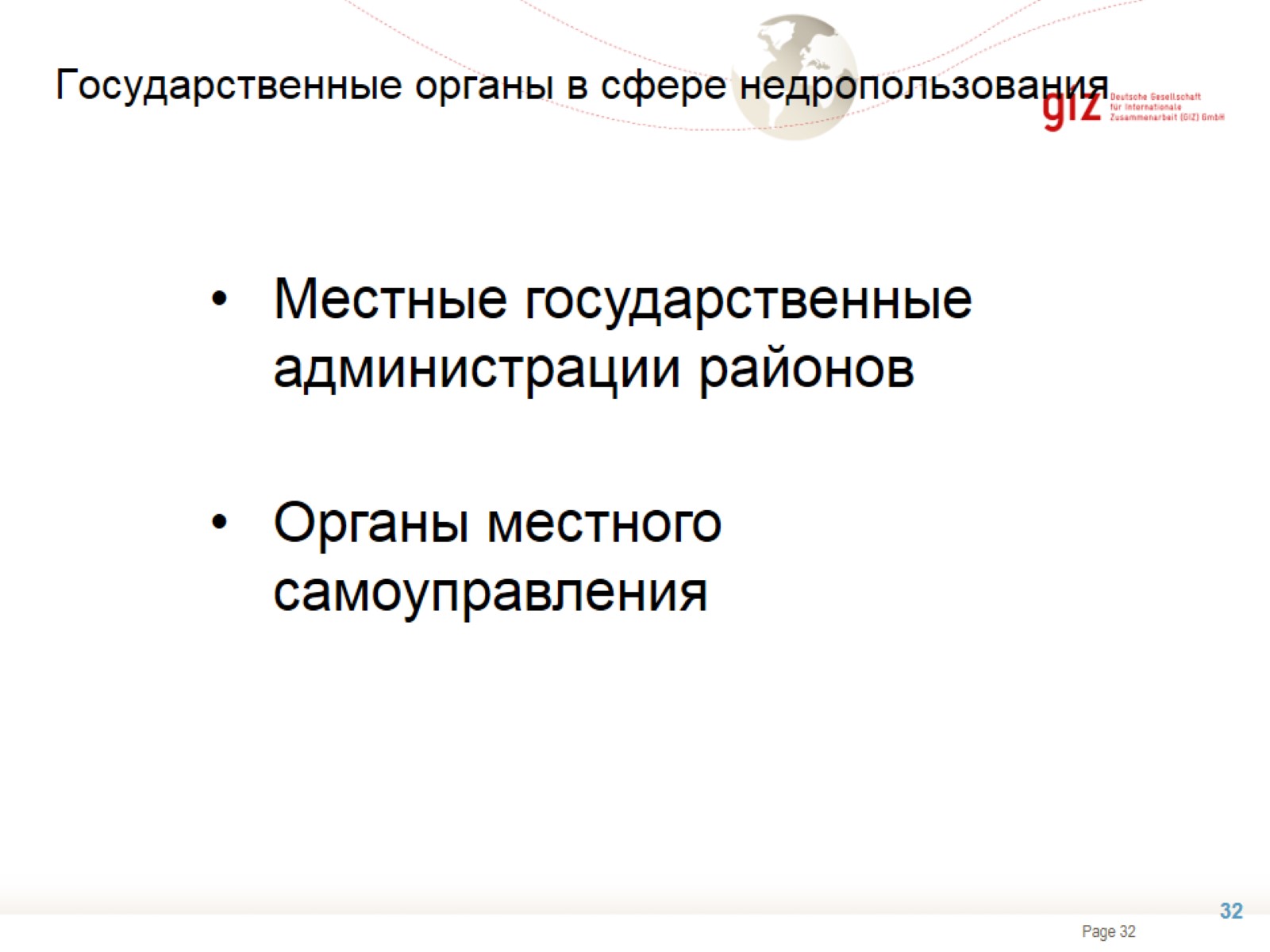 Государственные органы в сфере недропользования
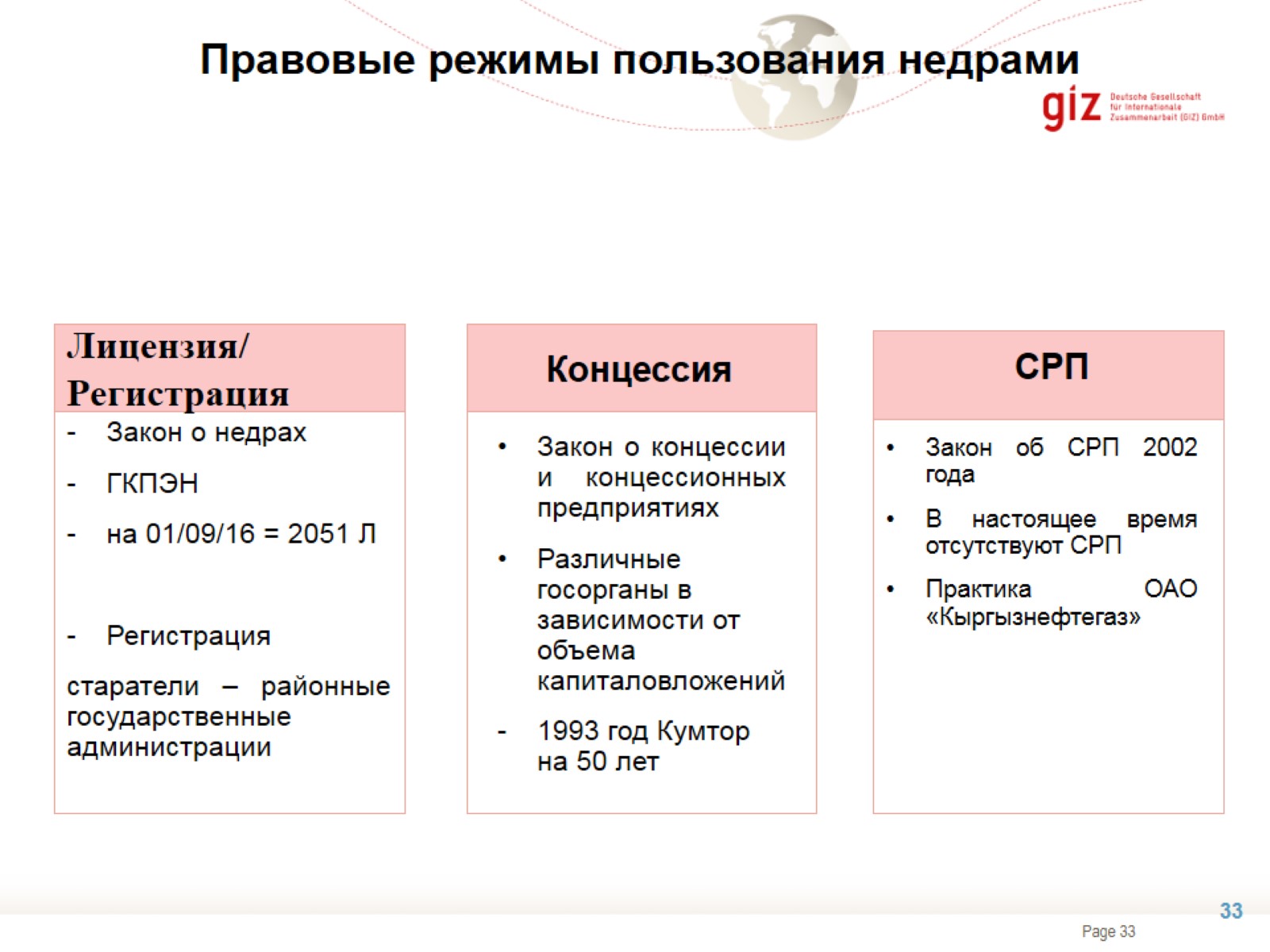 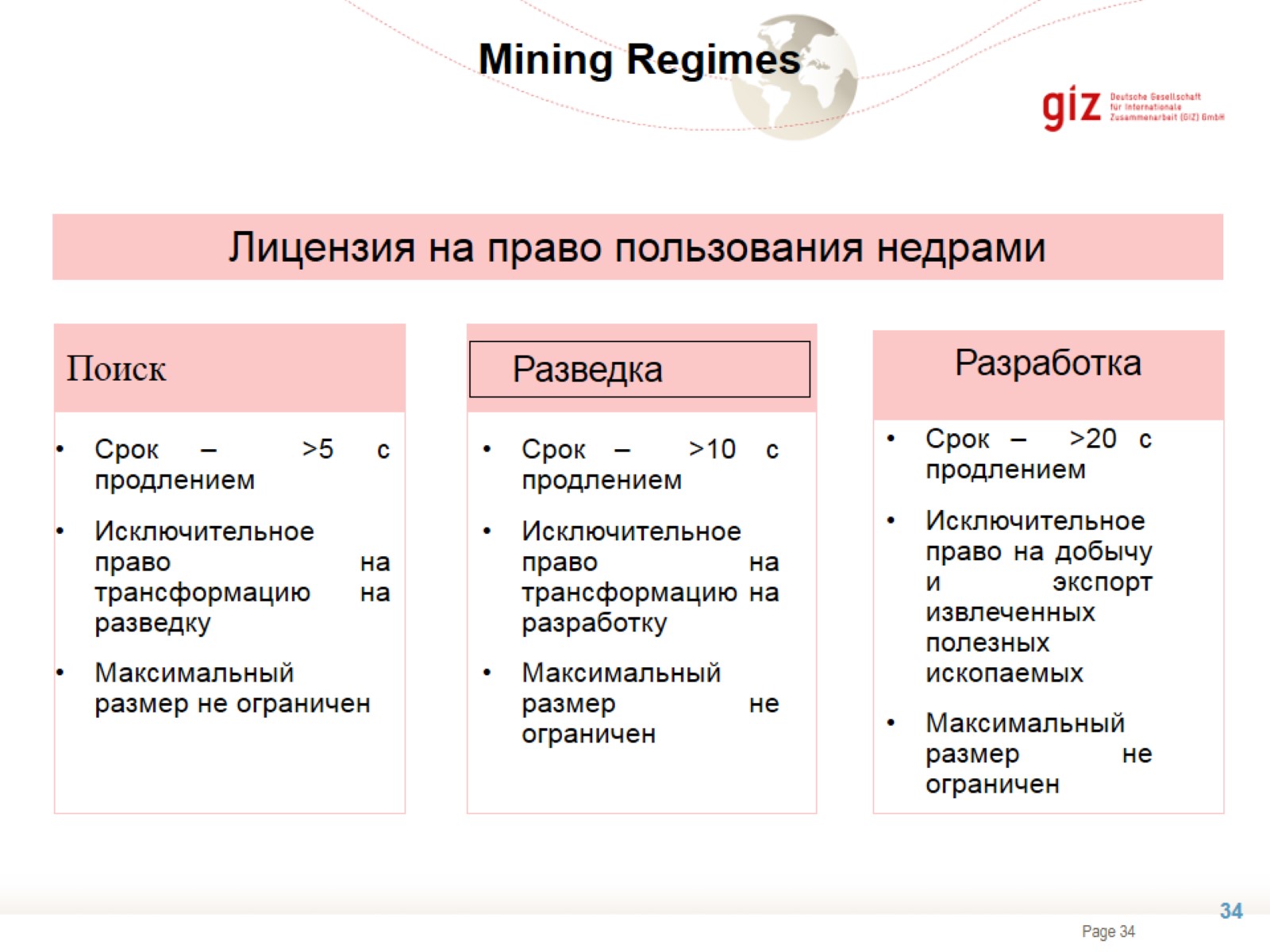 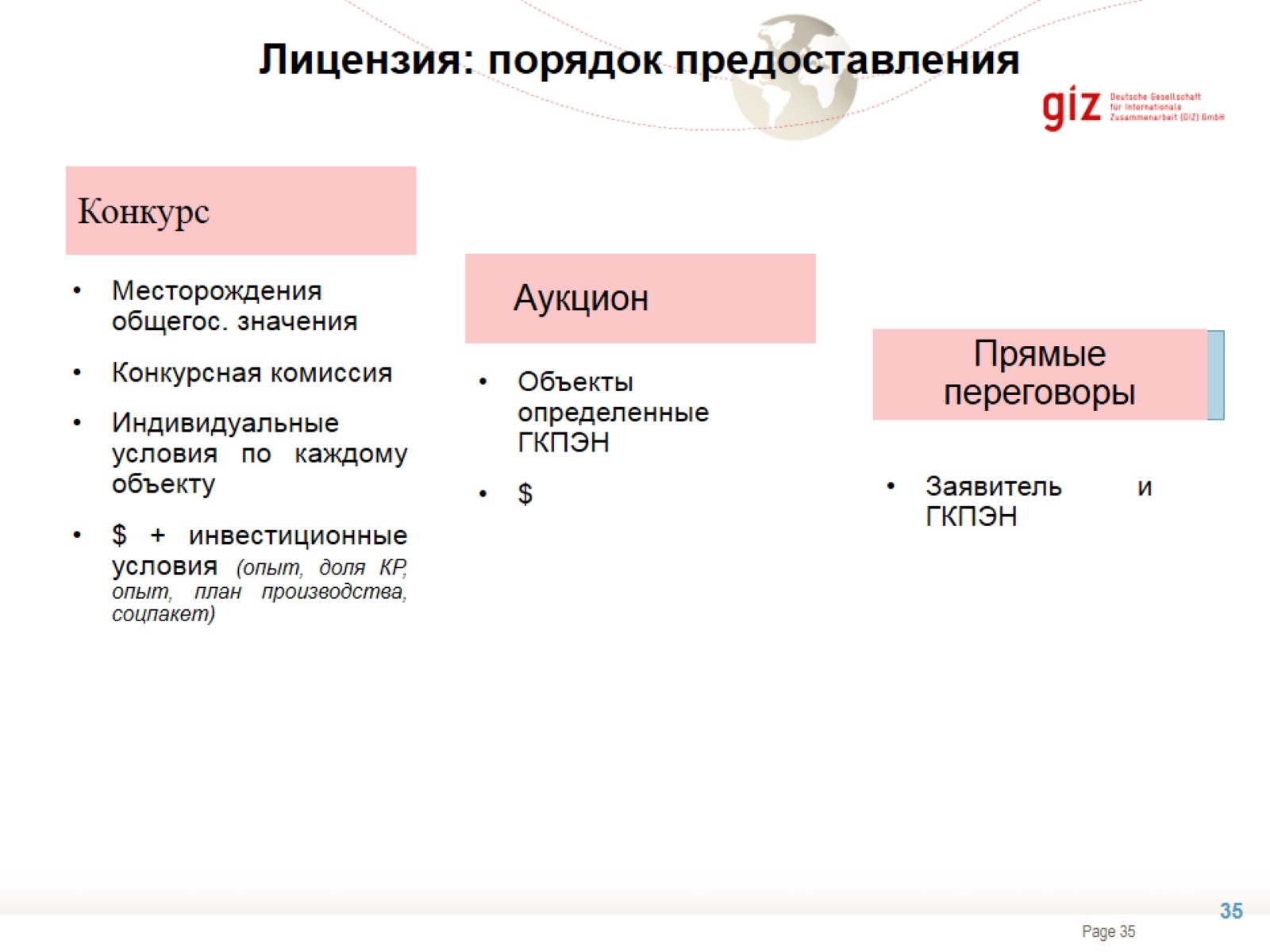 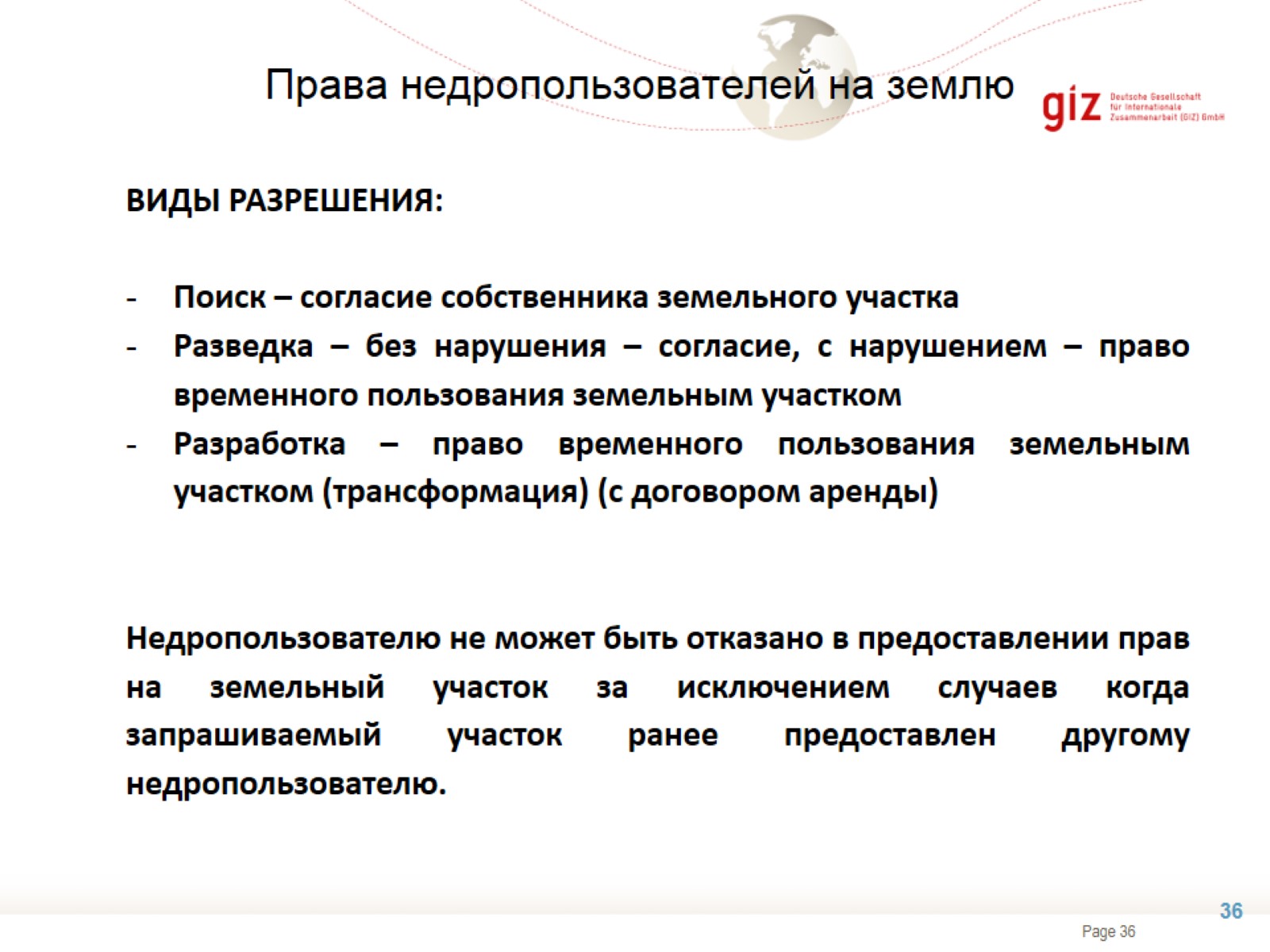 Права недропользователей на землю
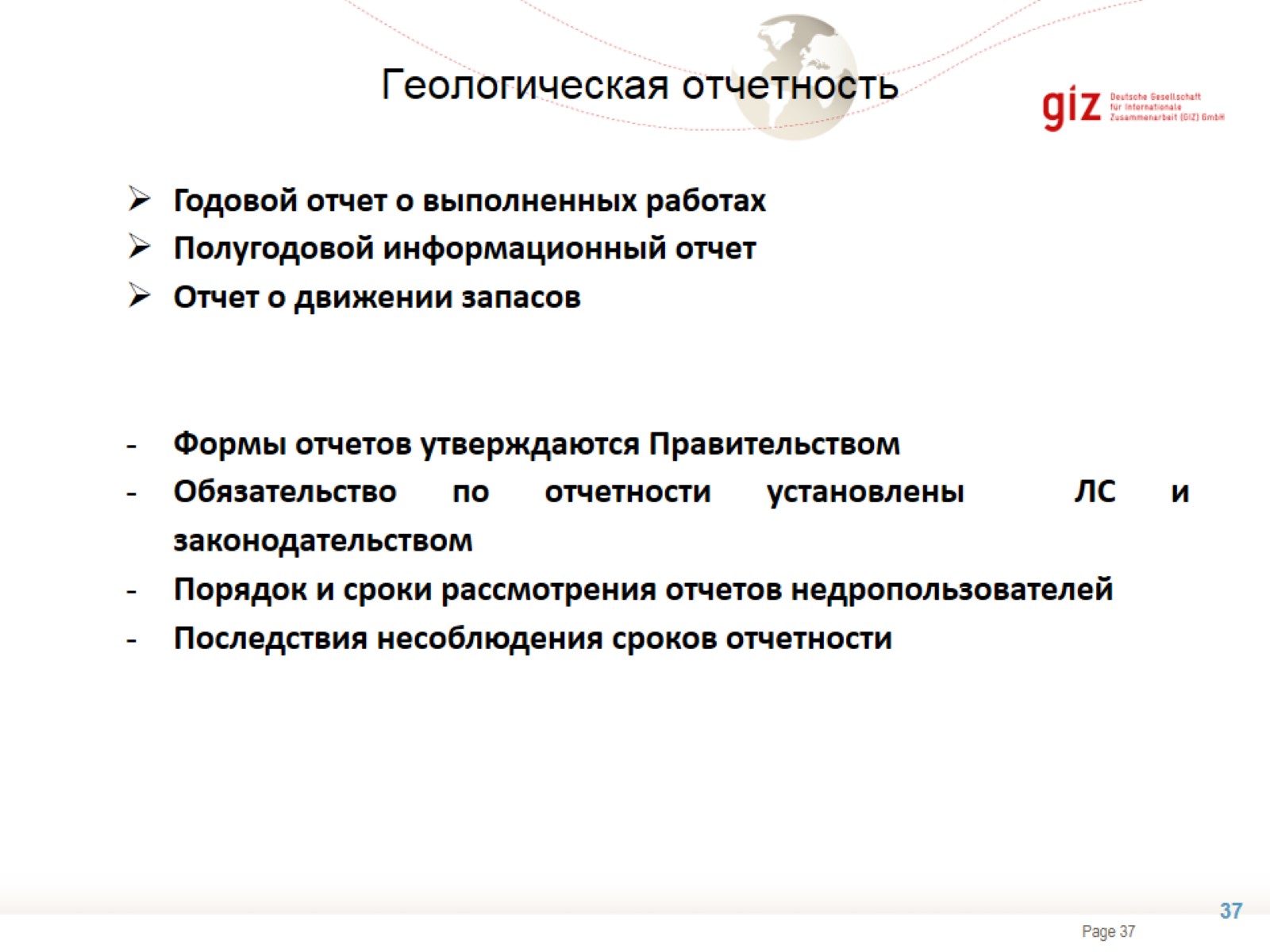 Геологическая отчетность
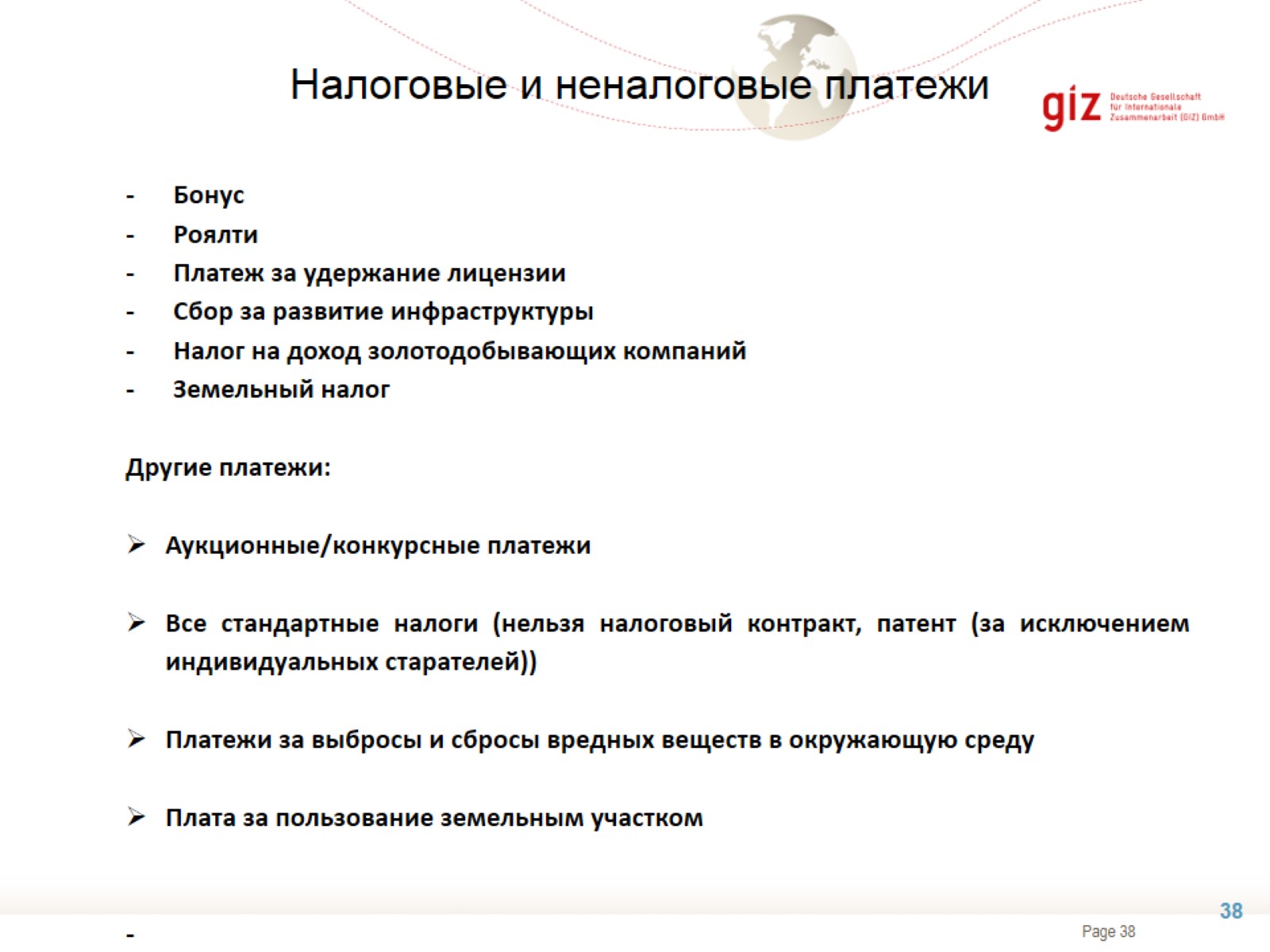 Налоговые и неналоговые платежи
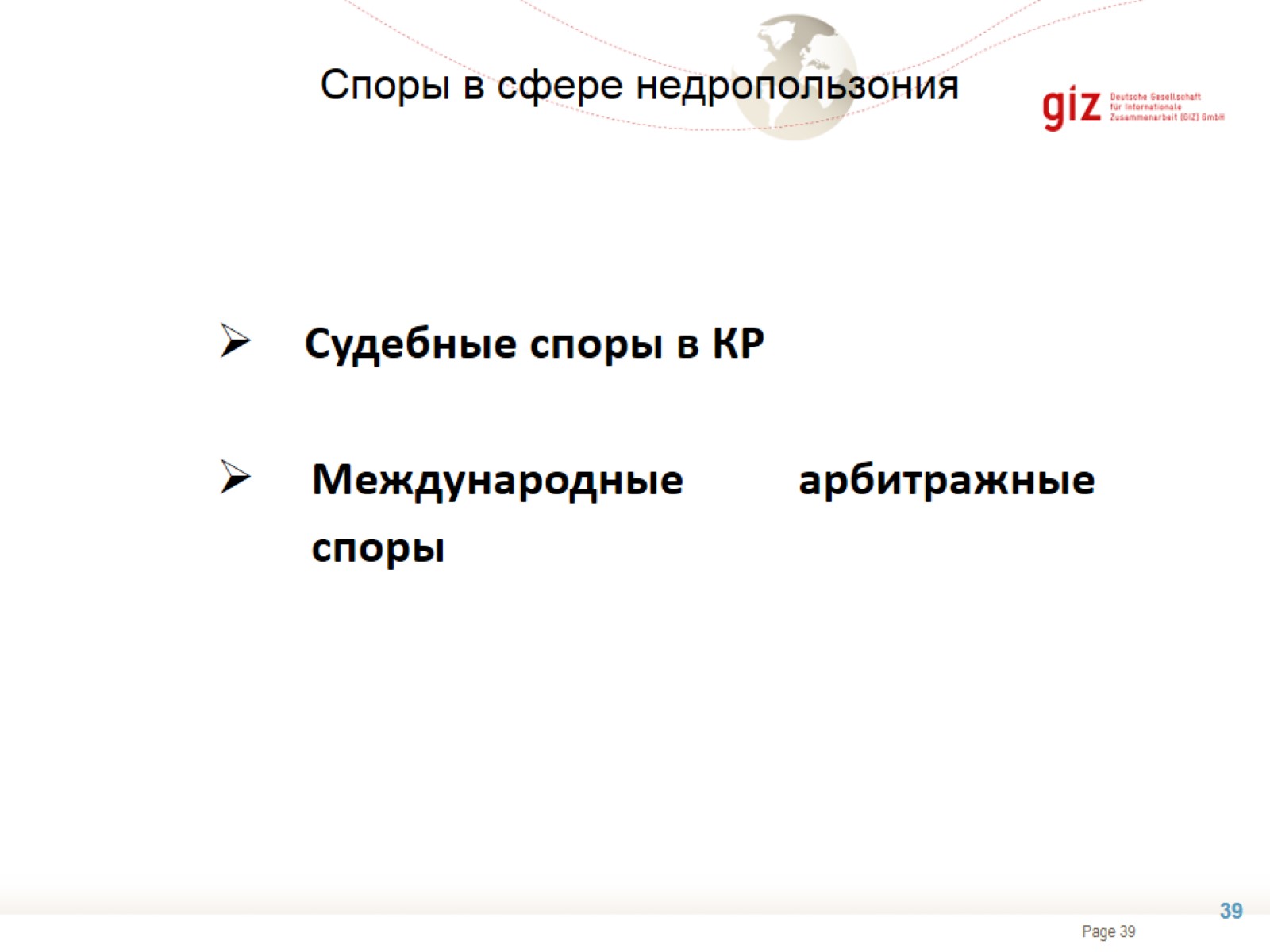 Споры в сфере недропользония
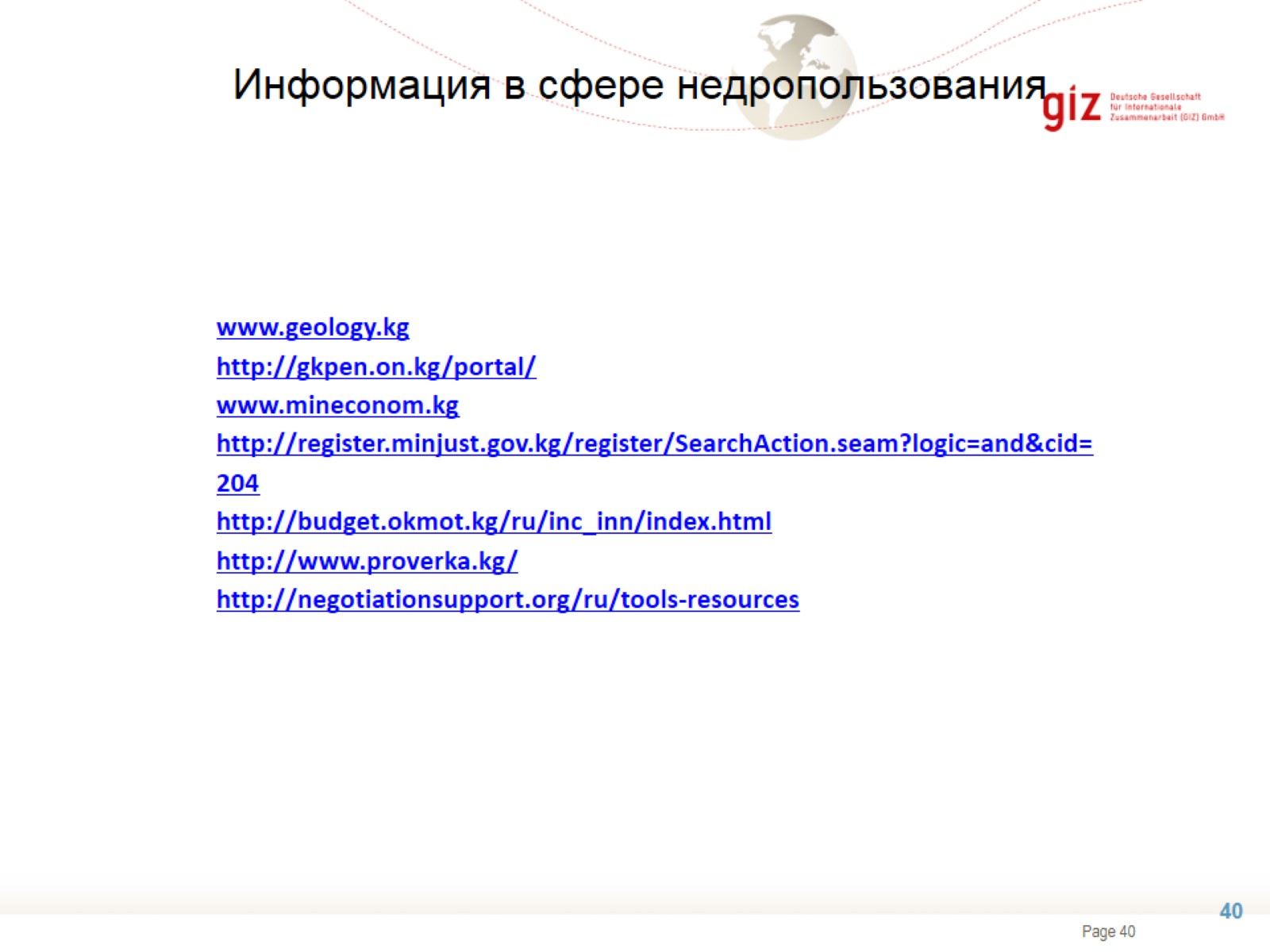 Информация в сфере недропользования
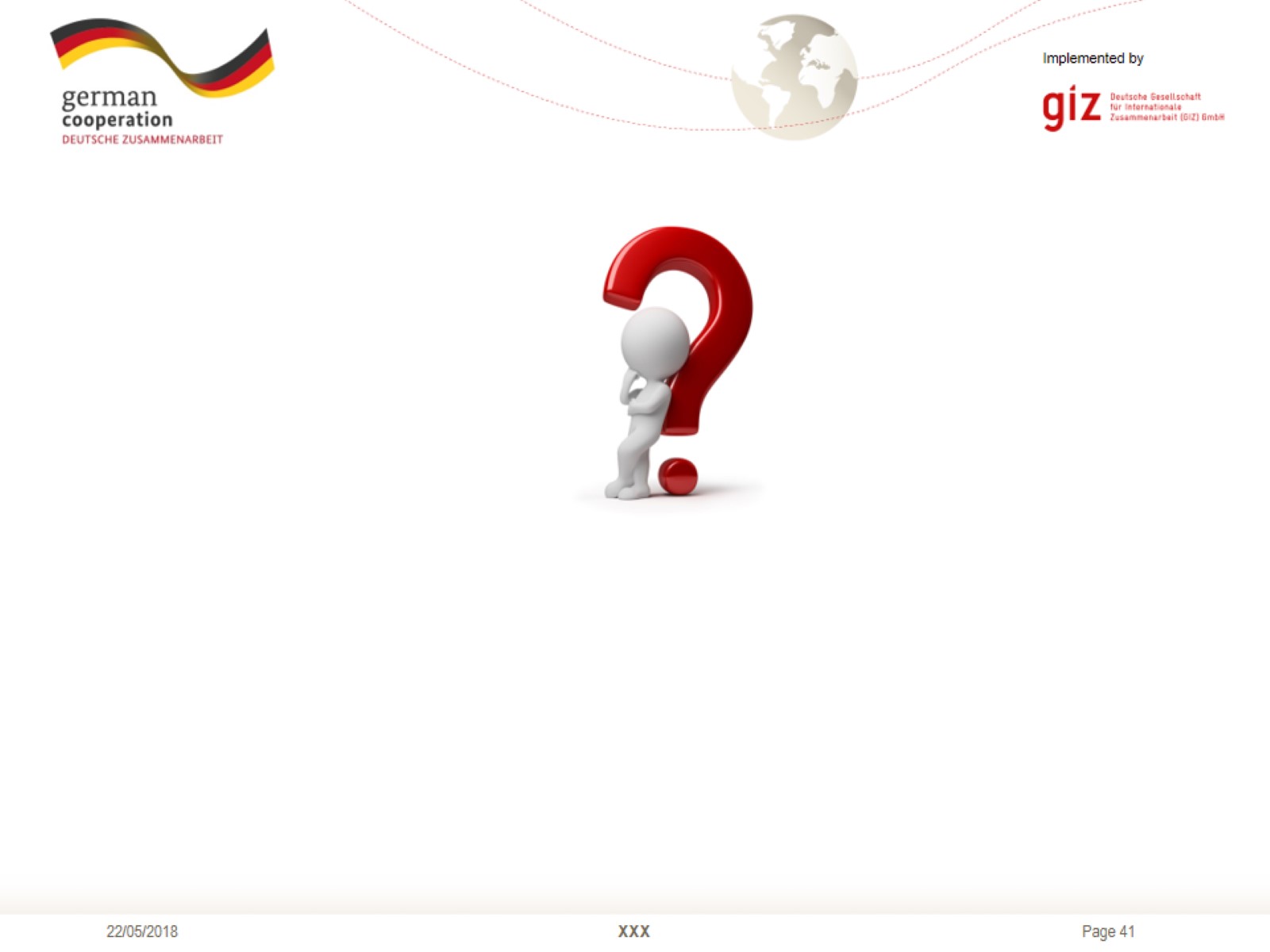 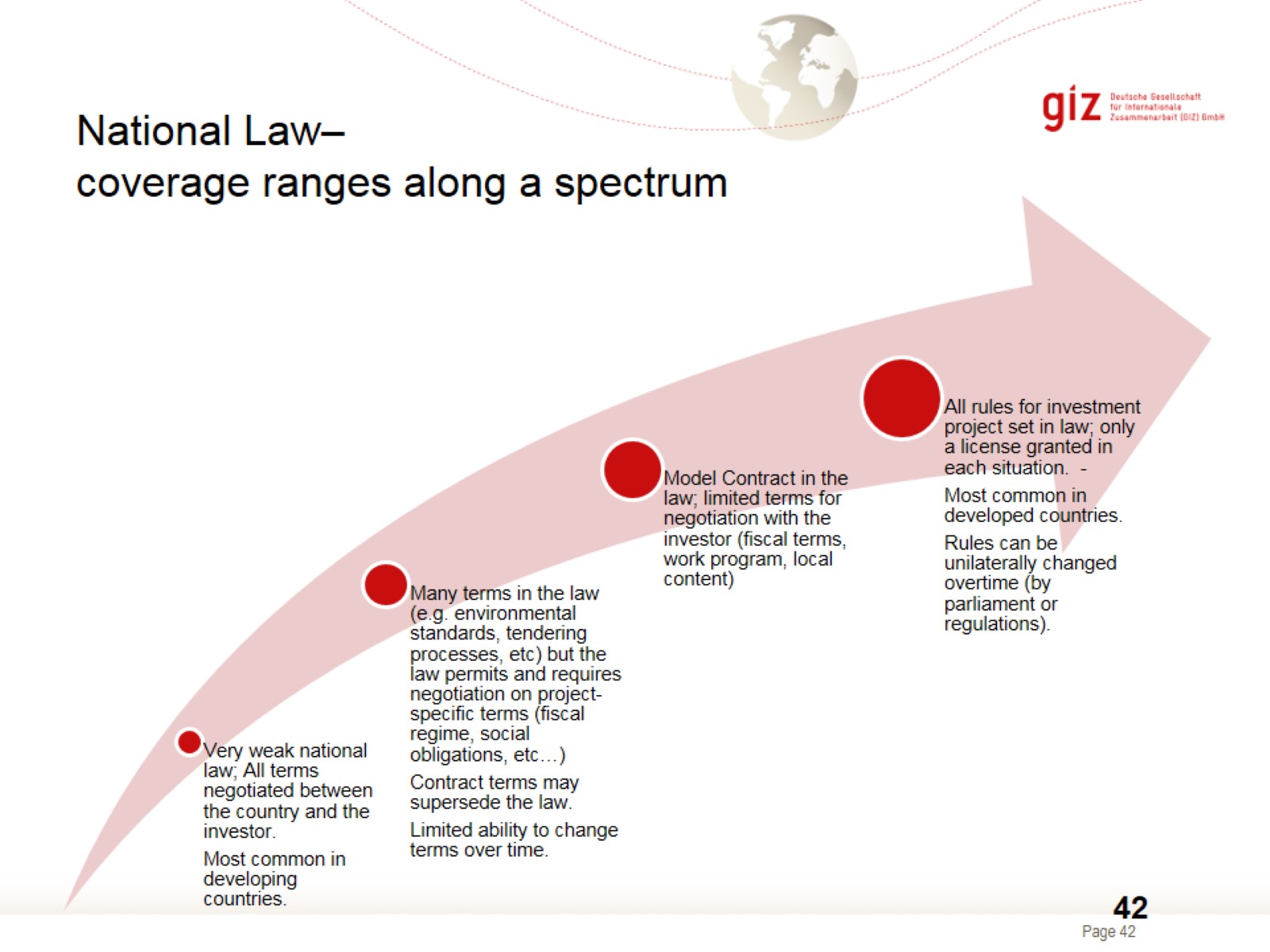 National Law– coverage ranges along a spectrum